Search
David Kauchak
CS30 – Spring 2016
Admin
Assignment 6 graded

Assignment 7
1 extra day: Due 3/26 at 6pm
If you turn it in by the original due date (3/25 at 6pm), 5% extra credit

Assignment 8 out soon

Office hours end today at 3:40 (instead of 4)
A few last things about classes
Look at rectangle3.py code

Taking objects of the same type as parameters (e.g. equals)

Calling methods inside the class

Instance variables do NOT have to be the same thing as the parameters for the constructor
Assignment 7 comments
Think about how you want to use the objects (i.e. your program) and let that motivate the class design, i.e. the methods, etc.

Class names should be capitalized
CamelCase class names that are multiple words
class PomonaStudent
class WalkieTalkie
class StarWarsCreature

“pass”
Assignment 7 comments
If your program requires a file to work (i.e. to read data from):
create a folder: first-last-assign7
put both the .py file and the .txt file in there
zip of the folder and submit that

Be careful about filenames!
files have extensions (that are sometimes hidden by the OS).  On mac, you can do CMD+i to get information about the file, including the full filename
We’re only reading .txt file (other files have formatting information!)
Wing saves files just as text files automatically (though you’ll need to make sure to include the .txt extension)
TextEdit: Format -> Make Plain Text
Windows: Use notepad (or in Word, “Save as…” and select .txt
Other ways of reading from a file
reader = open(“myfile.txt”, “r”)

Read the whole file:
for line in reader:
	# do something with each line of the file
Read one line of the file:
next_line = reader.readline()
What is AI?
"knowledge"
“reasoning”
“emotions”
perception
“learning”
language
motor skills
Rest of the semester
What is AI?
"knowledge"
“reasoning”
“emotions”
perception
“learning”
language
motor skills
Next couple of weeks
Solve the maze!
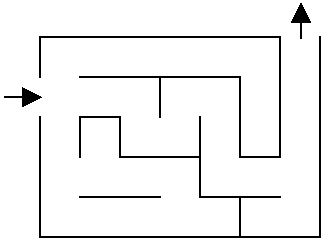 Solve the maze!
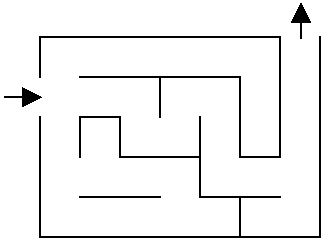 Solve the maze!
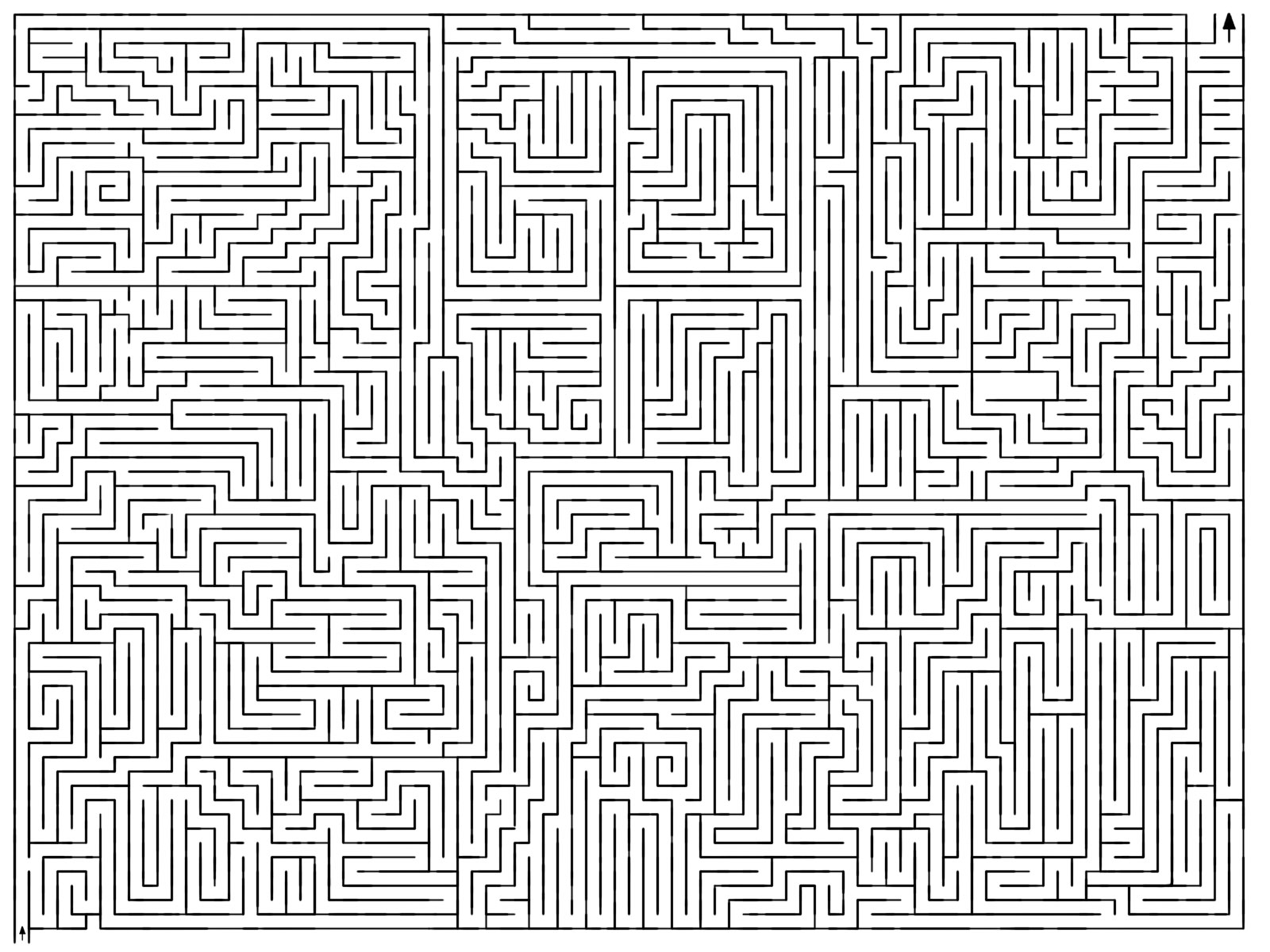 Solve the maze!
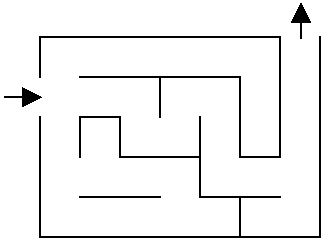 How did you figure it out?
One approach
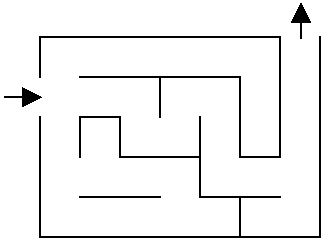 What now?
One approach
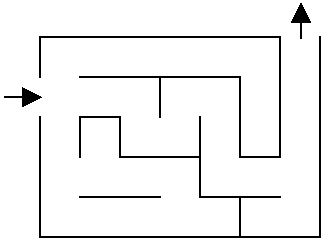 Three choices
One approach
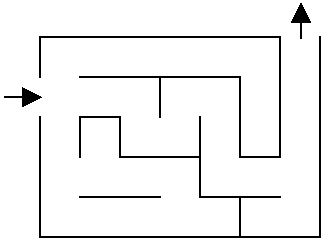 Pick one!
What now?
One approach
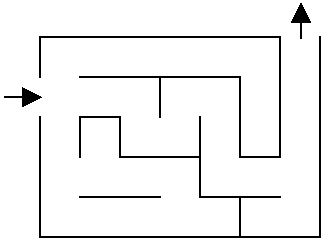 Still three options!
Which would you explore/pick?
One approach
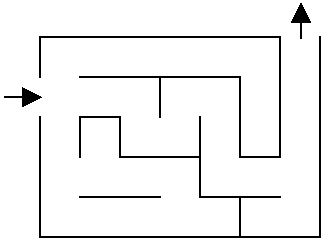 Most people go down a single path until they realize that it’s wrong
One approach
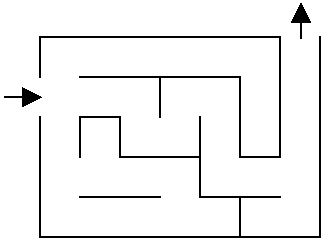 Keep exploring
One approach
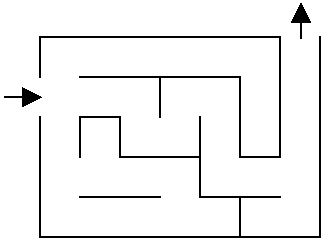 Keep exploring
One approach
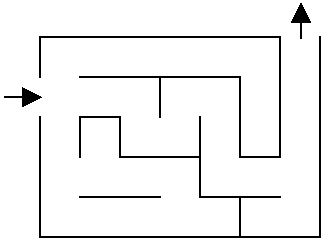 What now?
One approach
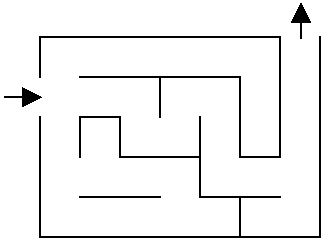 Are we stuck?
No.  Red positions are just possible options we haven’t explored
One approach
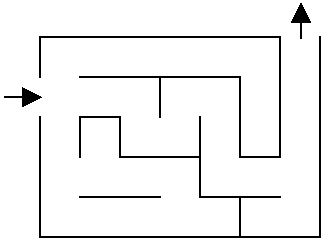 How do we know not to go left?
One approach
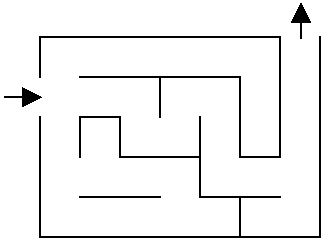 Have to be careful and keep track of where we’ve been if we can loop
One approach
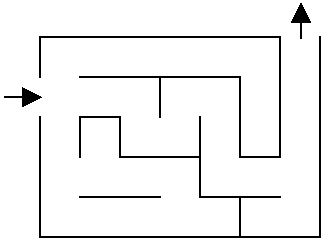 Now what?
One approach
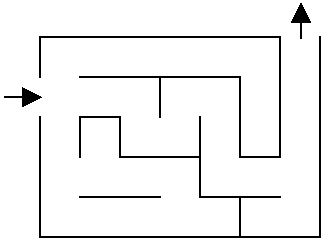 Now what?
One approach
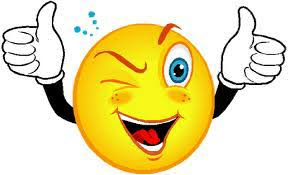 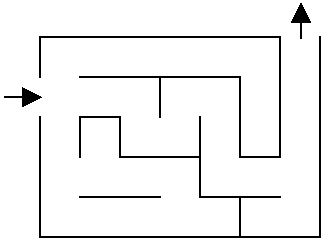 Search problems
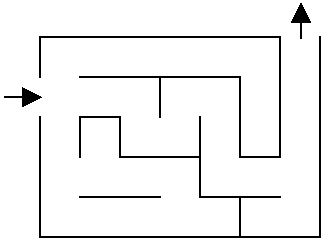 What information do we need to figure out a solution?
Search problems
Where to start

Where to finish (goal)

What the “world” (in this case a maze) looks like
We’ll define the world as a collection of discrete states
States are connected if we can get from one state to another by taking a particular action
This is called the “state space”
State space example
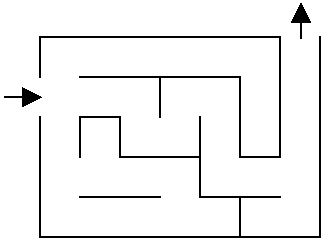 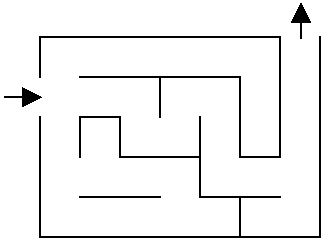 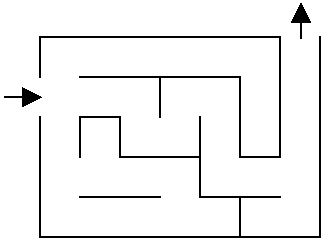 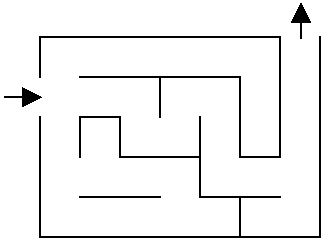 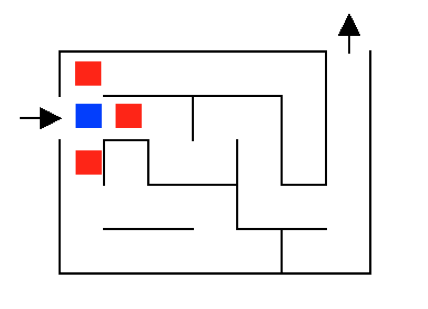 State space example
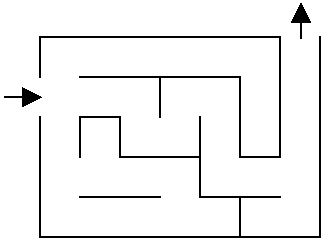 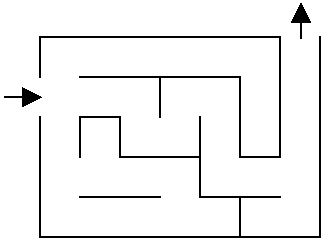 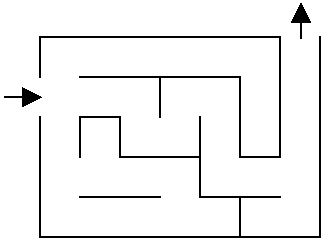 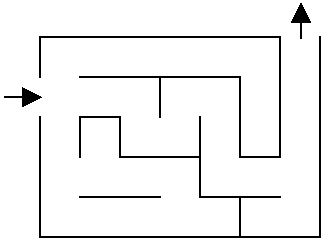 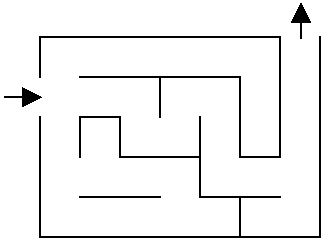 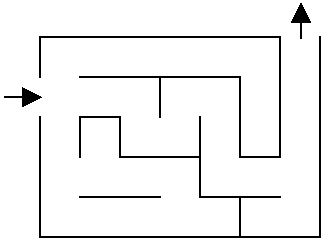 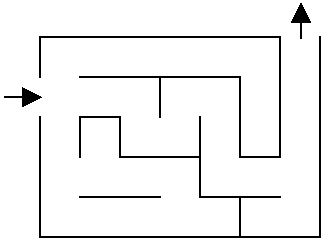 …
…
…
State space example
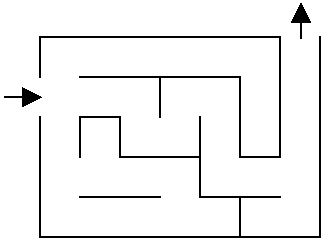 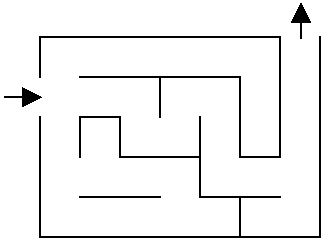 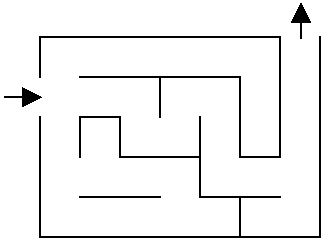 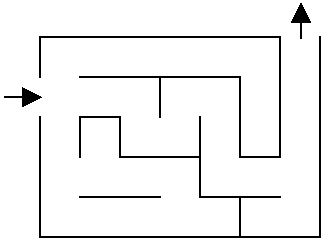 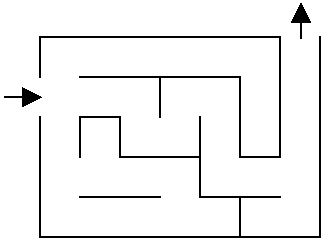 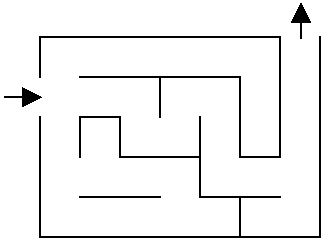 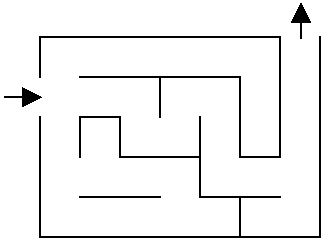 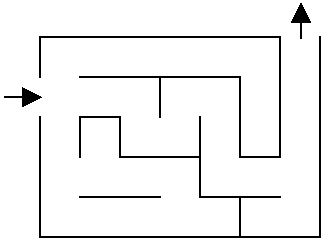 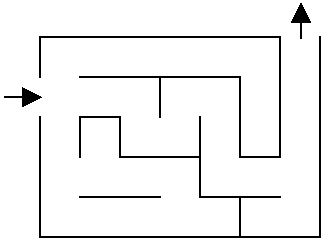 For a given problem, still could have different state-spaces
How many more states are there?
State space example
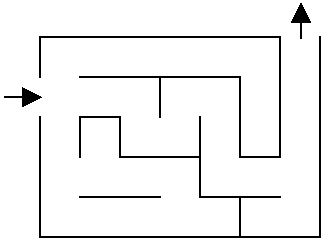 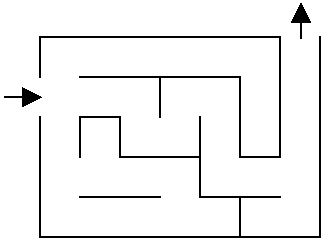 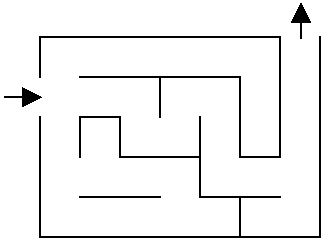 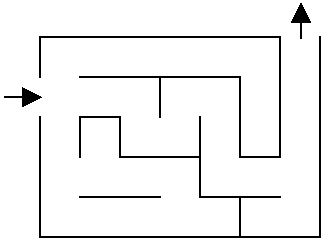 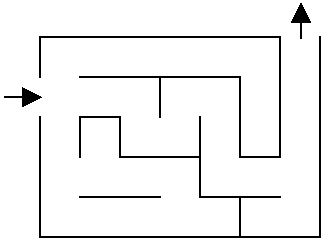 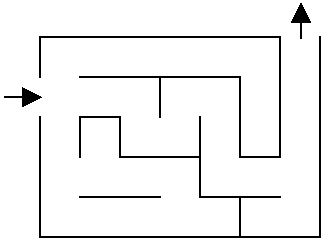 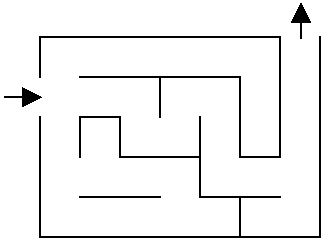 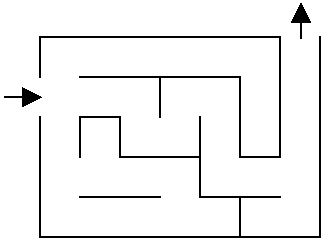 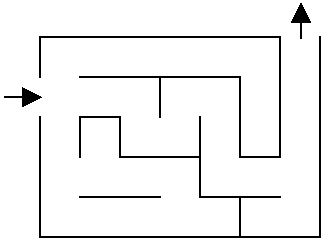 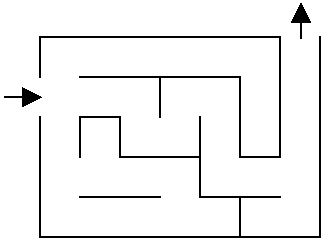 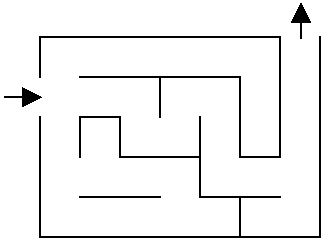 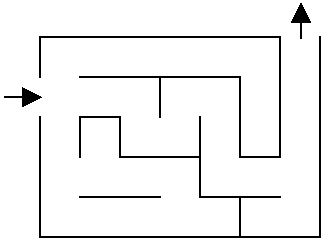 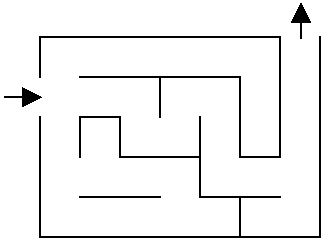 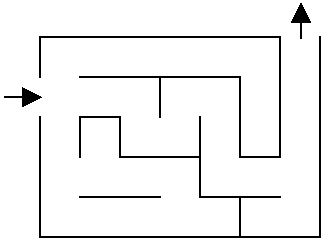 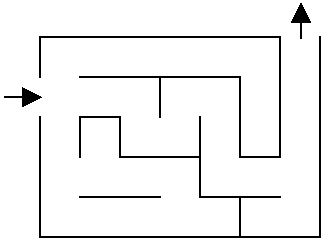 Solving the maze
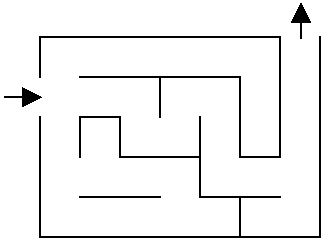 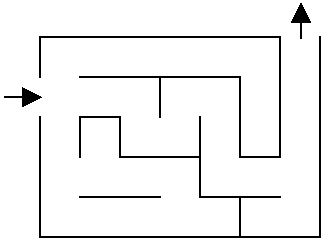 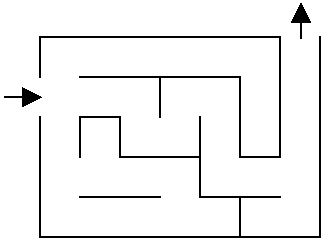 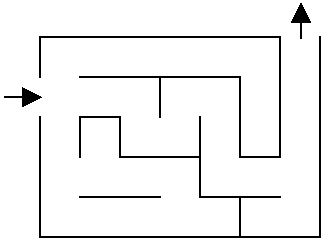 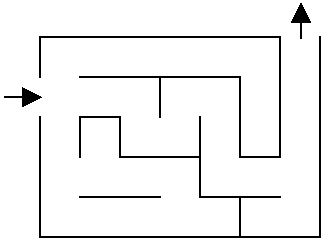 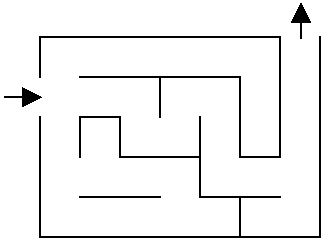 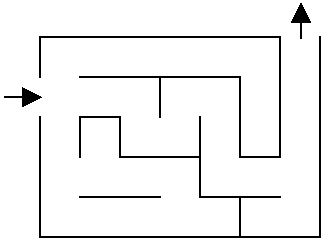 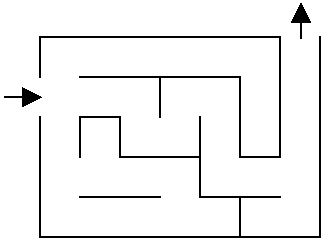 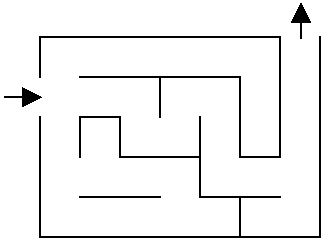 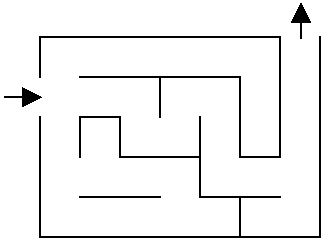 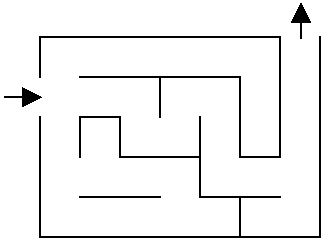 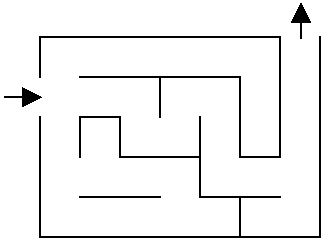 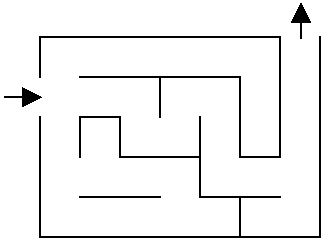 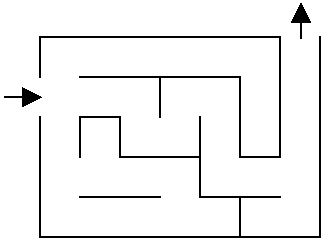 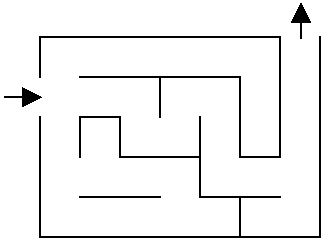 Solving the maze
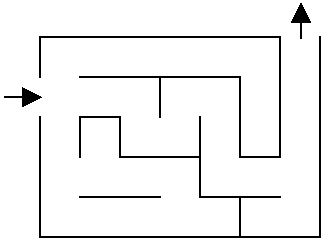 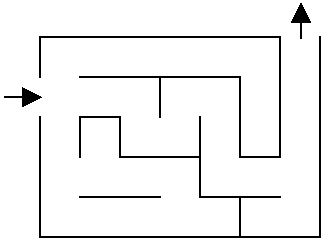 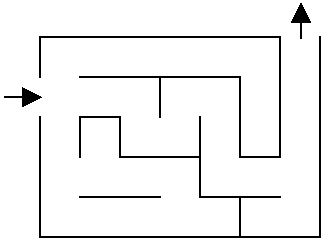 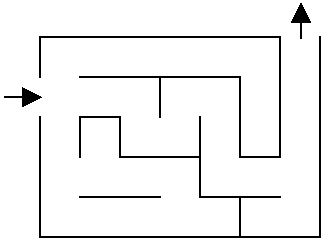 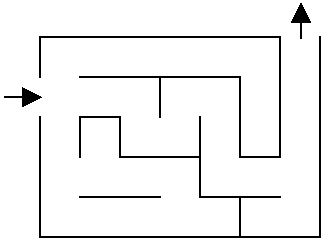 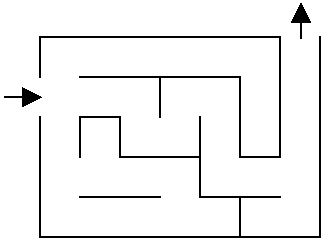 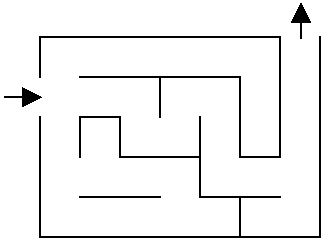 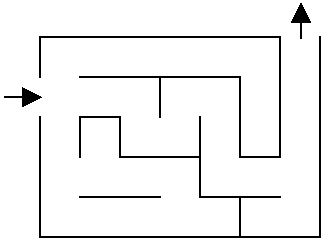 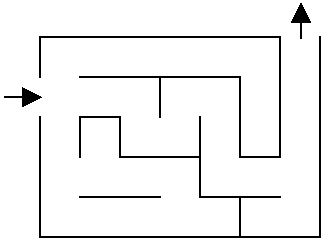 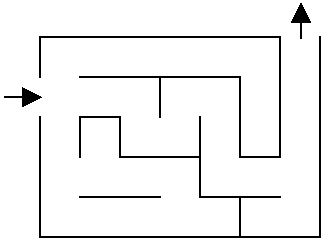 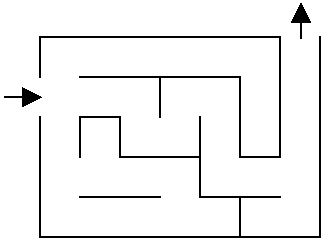 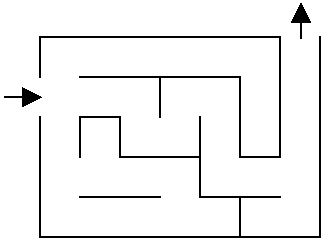 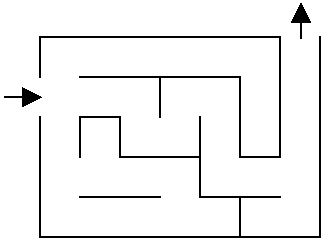 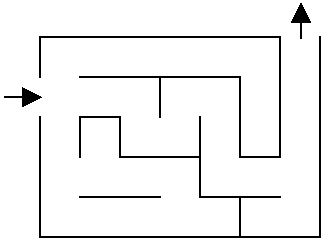 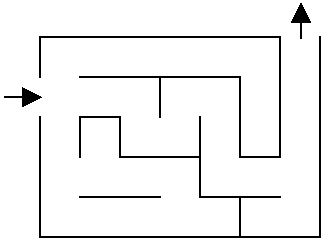 Solving the maze
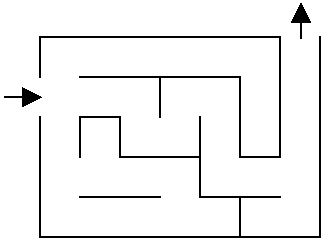 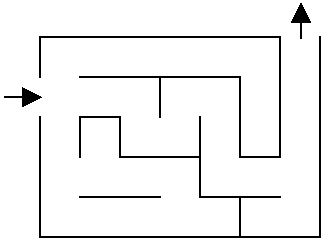 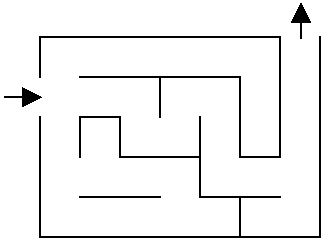 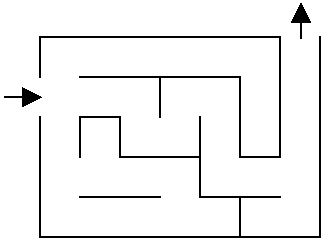 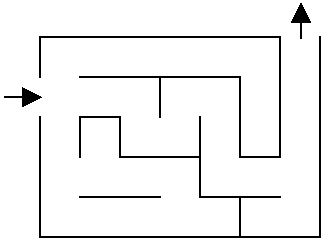 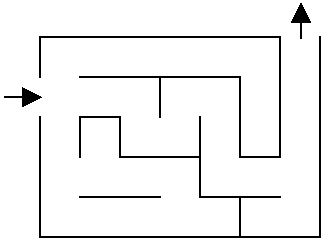 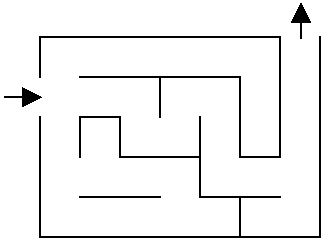 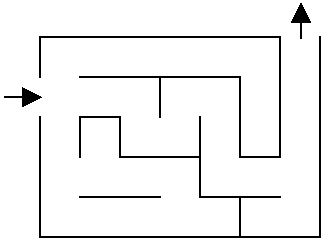 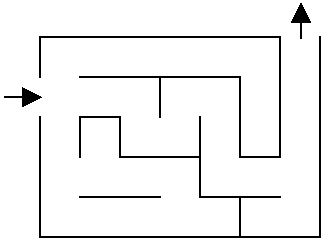 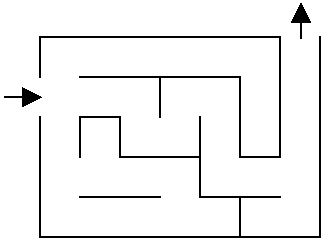 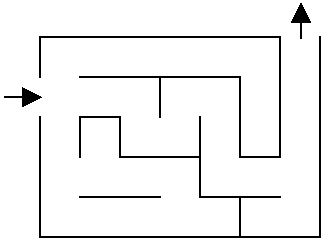 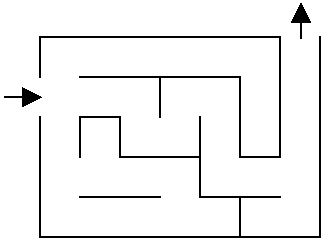 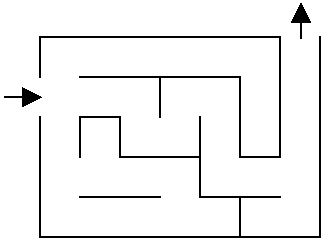 How what?
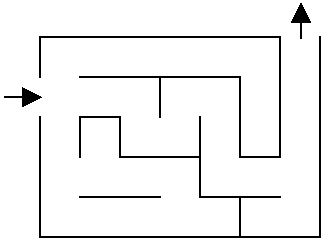 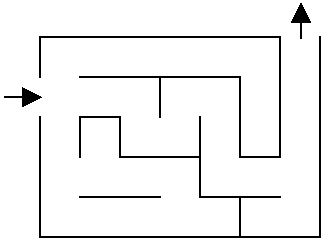 Solving the maze
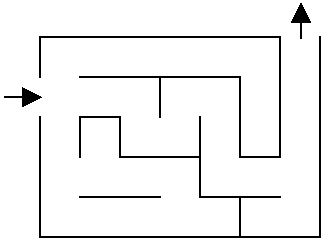 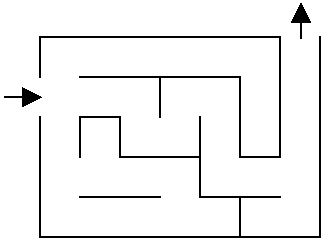 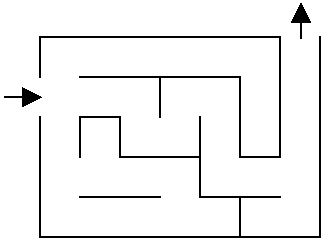 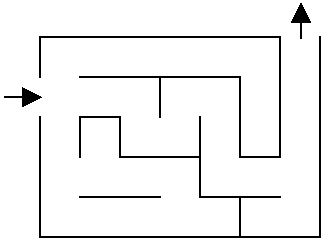 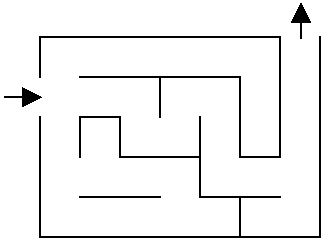 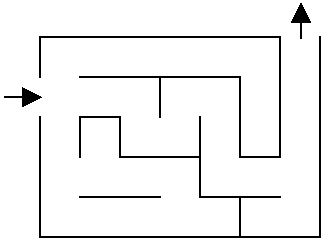 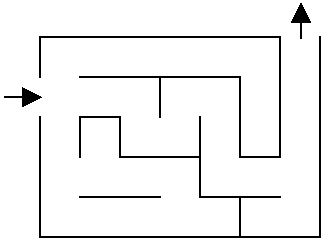 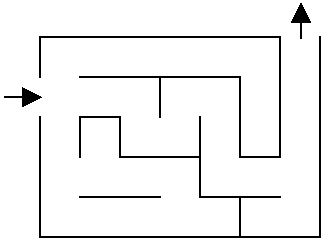 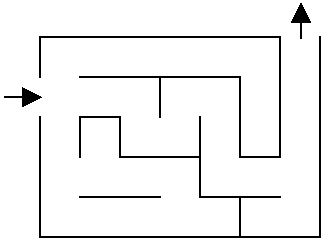 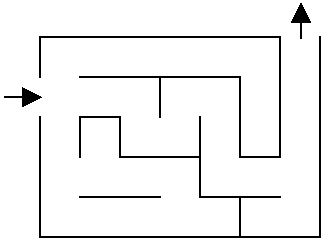 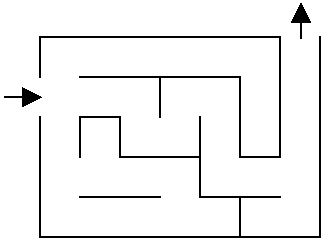 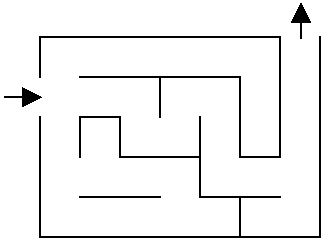 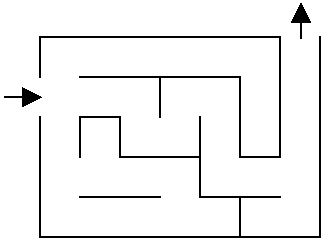 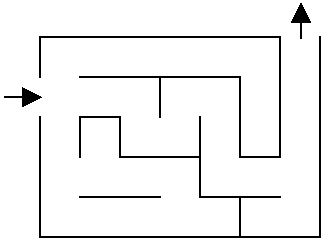 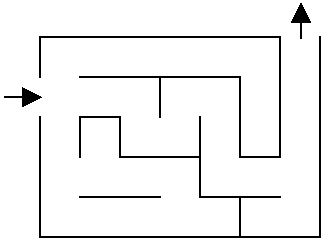 Solving the maze
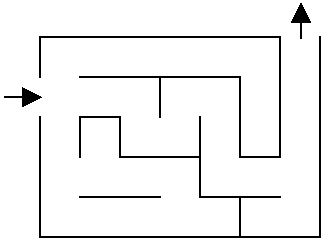 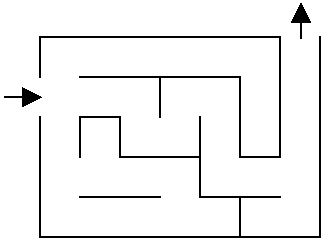 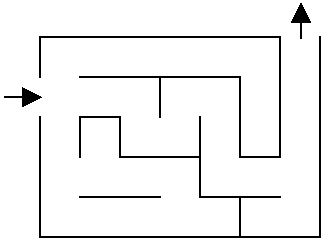 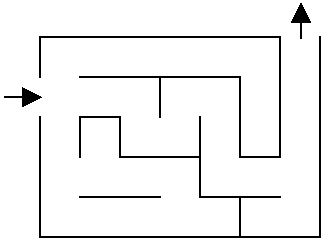 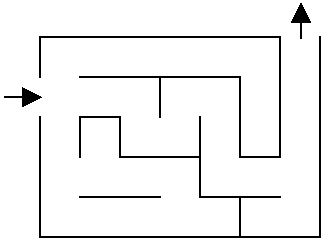 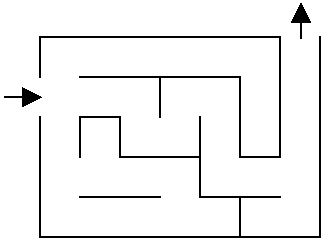 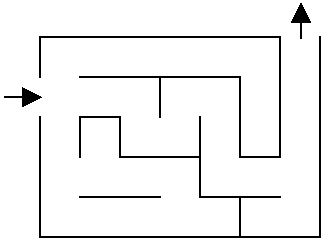 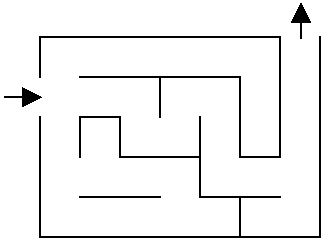 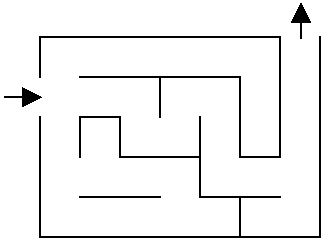 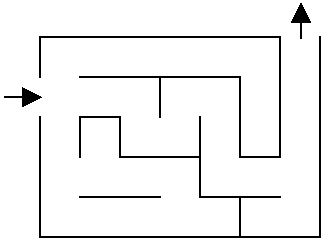 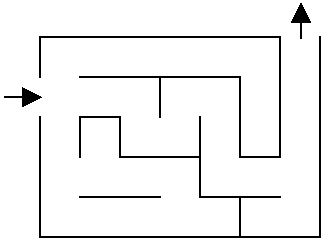 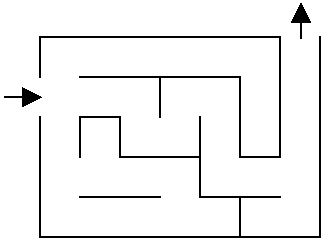 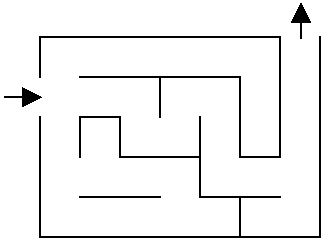 How what?
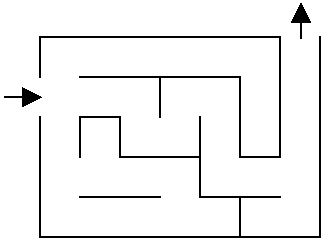 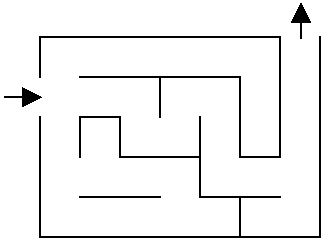 Solving the maze
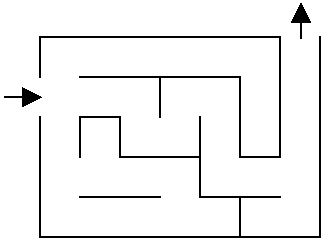 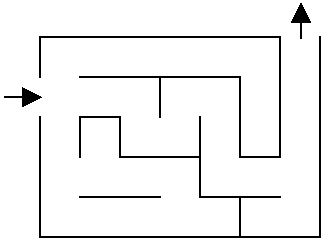 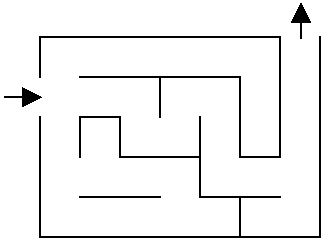 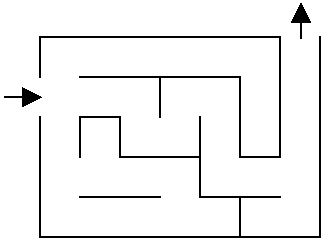 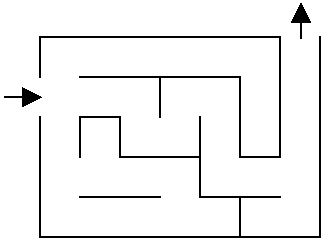 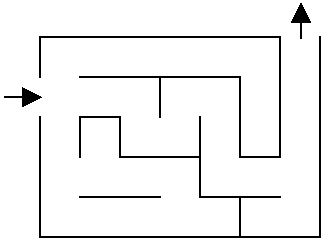 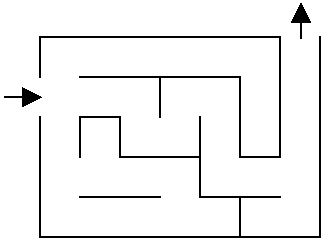 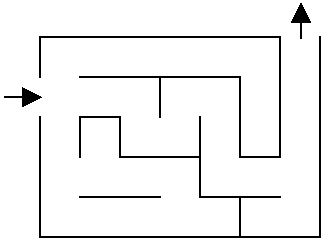 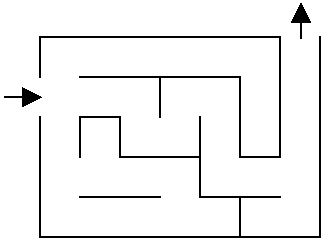 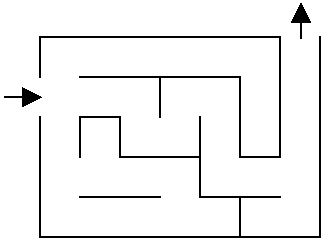 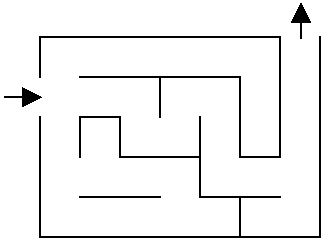 How what?
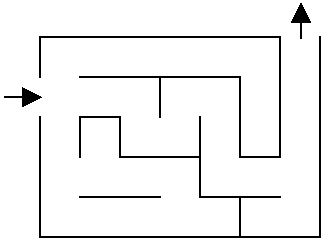 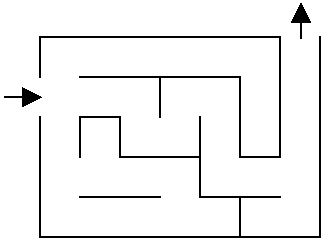 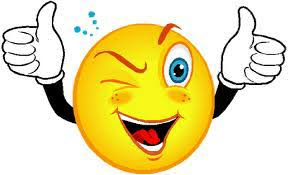 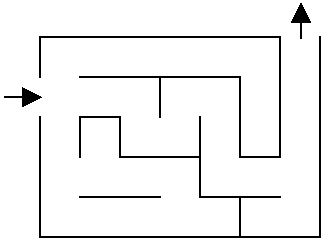 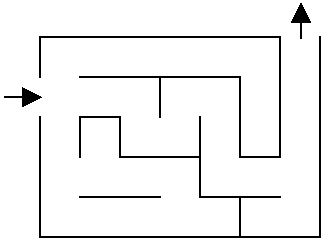 Solving the maze
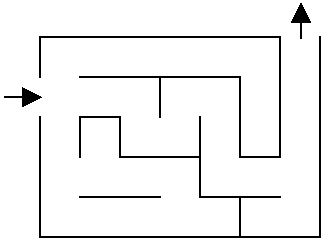 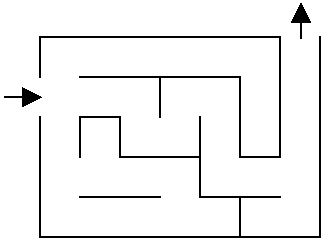 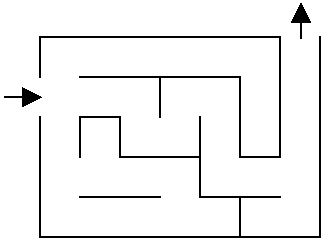 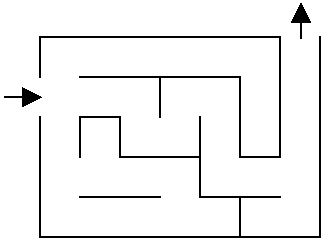 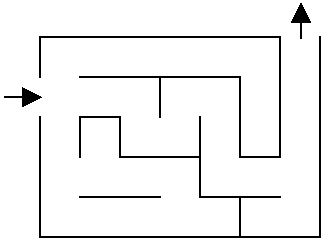 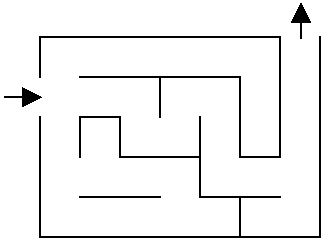 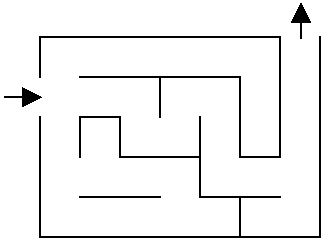 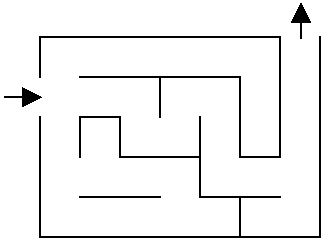 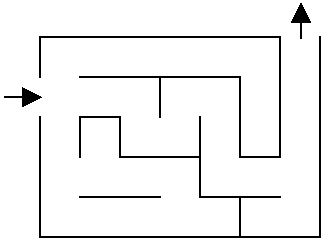 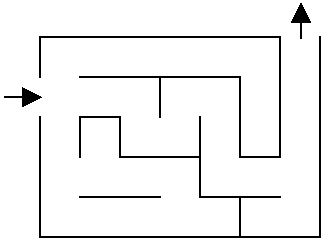 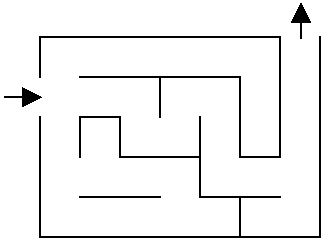 Could we have found it any other way?
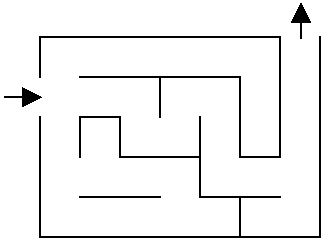 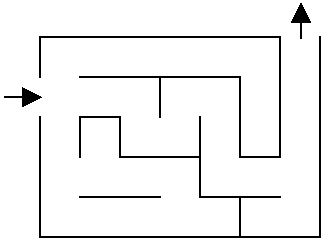 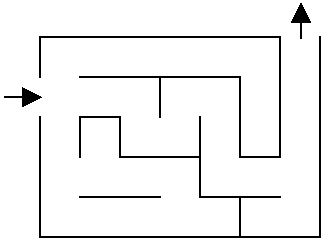 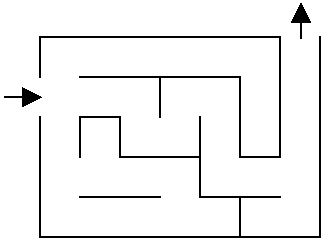 Search algorithm
Keep track of a list of states that we could visit, we’ll call it “to_visit”

General idea:
take a state off the to_visit list
if it’s the goal state
we’re done!
if it’s not the goal state
Add all of the successive states to the to_visit list
repeat
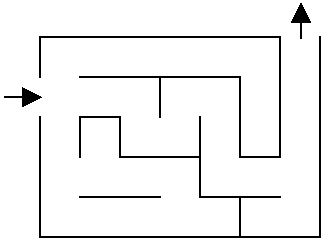 1
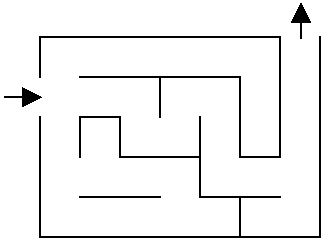 4
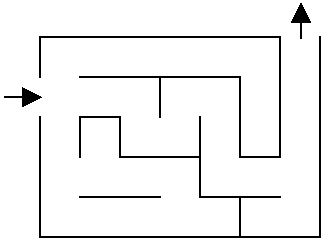 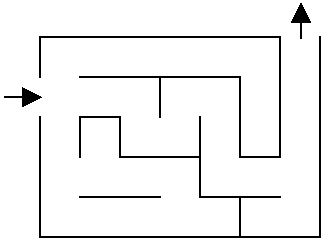 3
2
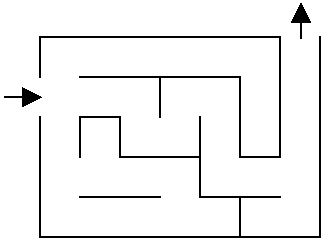 9
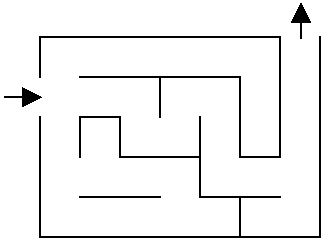 8
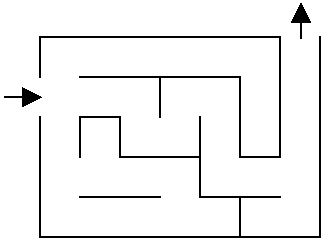 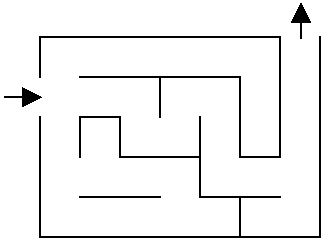 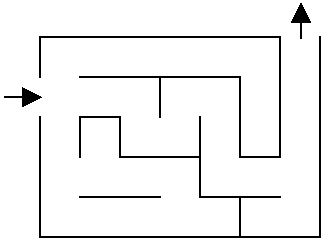 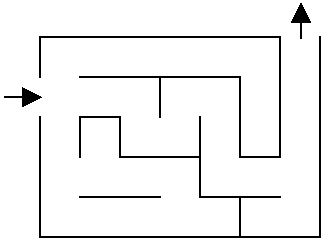 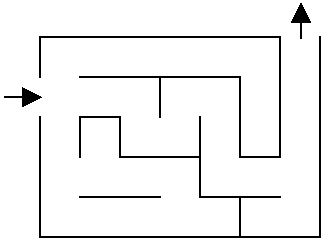 13
7
6
12
5
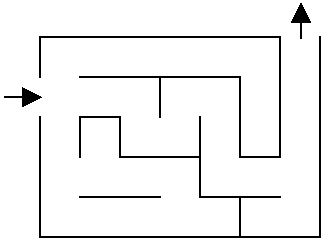 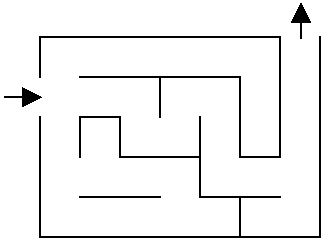 11
10
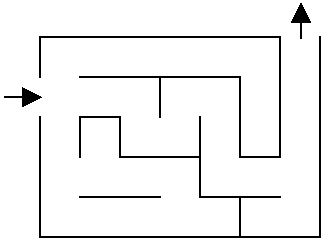 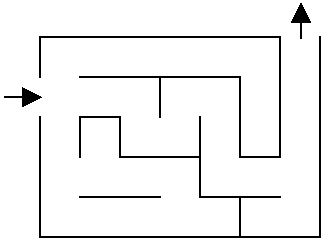 15
14
to_visit
- take a state off the to_visit list
- if it’s the goal state
we’re done!
- if it’s not the goal state
Add all of the successive states to the to_visit list
repeat
How do we start?
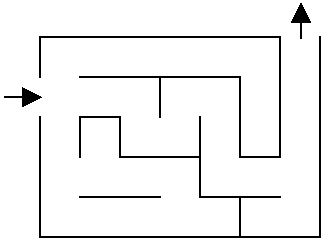 1
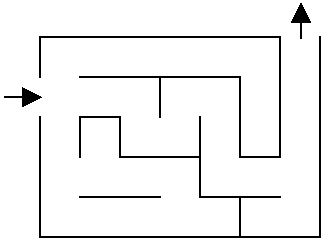 4
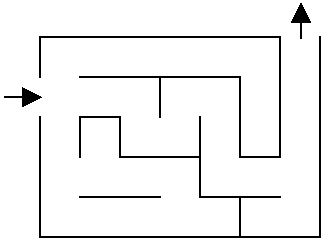 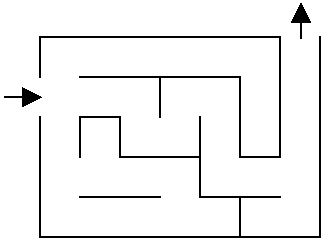 3
2
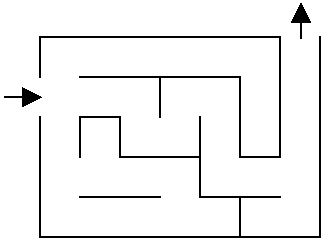 9
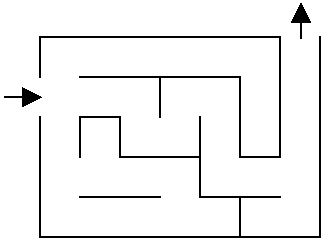 8
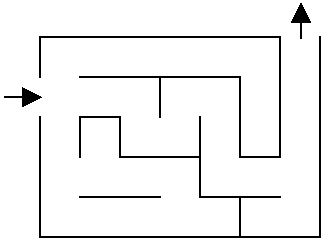 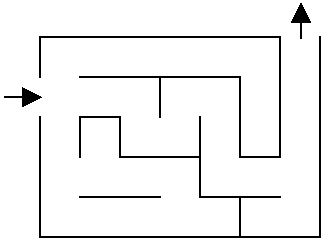 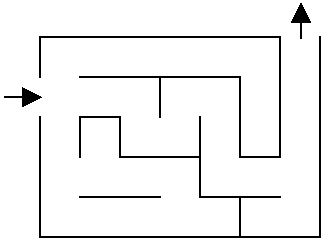 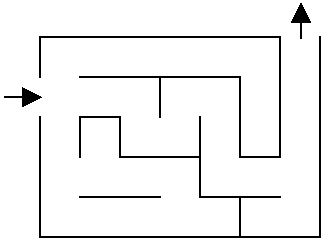 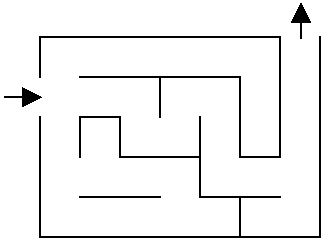 13
7
6
12
5
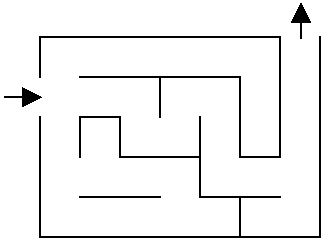 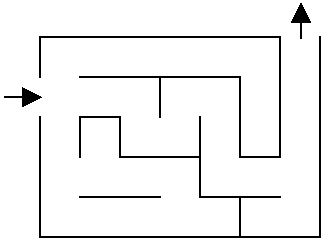 11
10
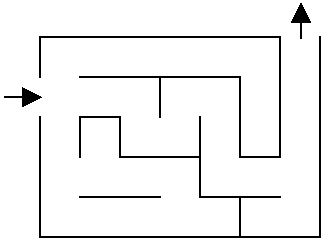 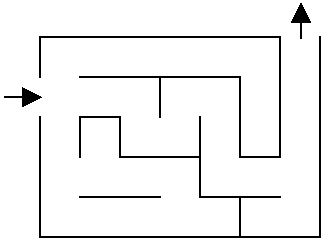 15
14
to_visit
- take a state off the to_visit list
- if it’s the goal state
we’re done!
- if it’s not the goal state
Add all of the successive states to the to_visit list
repeat
1
Add start not to to_visit
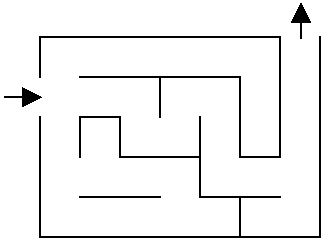 1
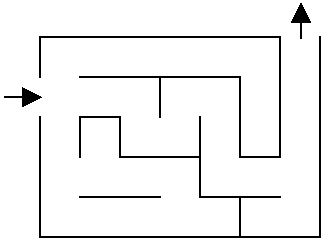 4
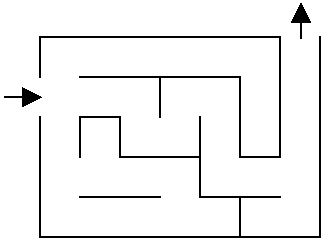 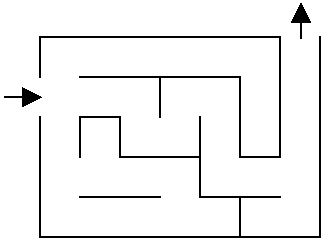 3
2
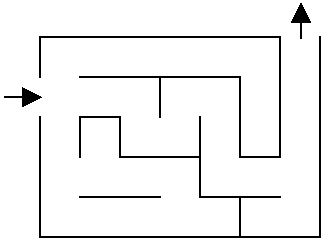 9
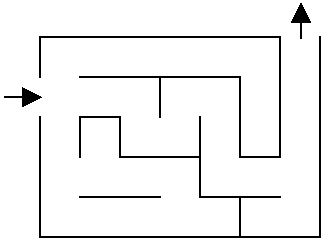 8
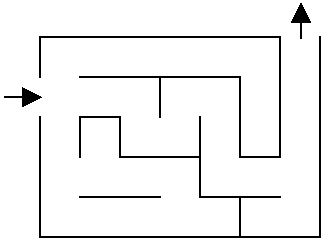 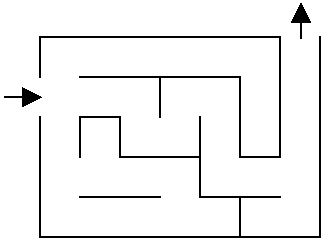 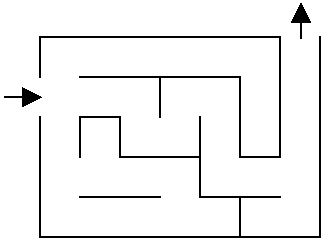 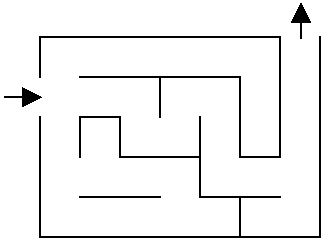 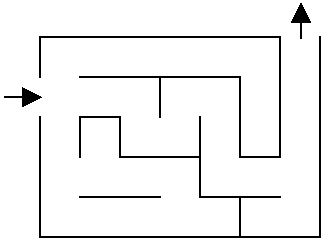 13
7
6
12
5
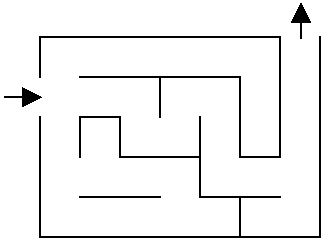 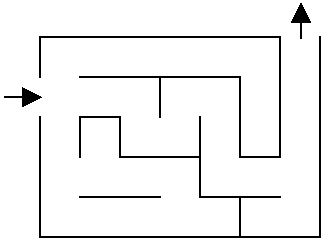 11
10
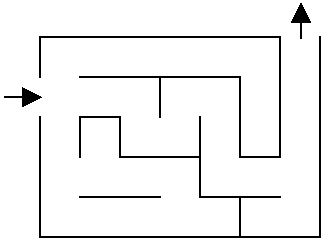 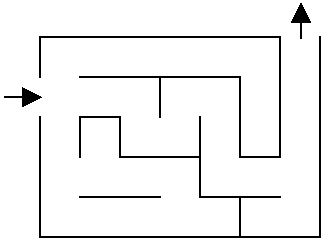 15
14
to_visit
- take a state off the to_visit list
- if it’s the goal state
we’re done!
- if it’s not the goal state
Add all of the successive states to the to_visit list
repeat
Add start not to to_visit
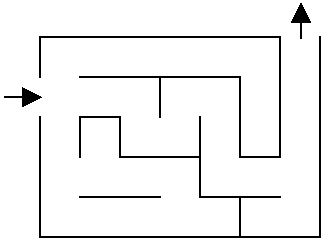 1
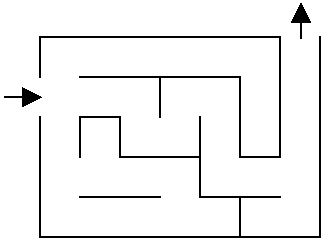 4
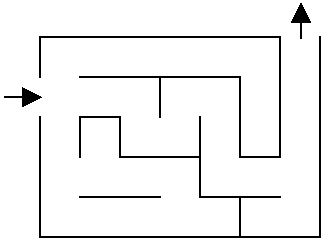 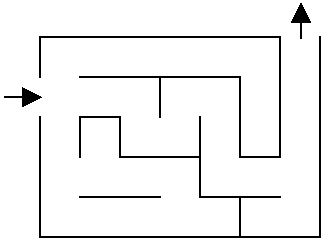 3
2
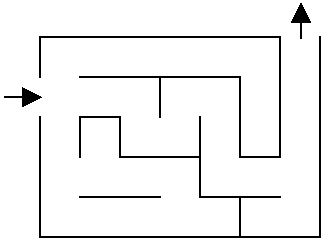 9
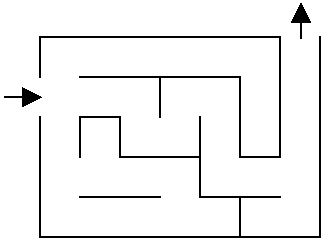 8
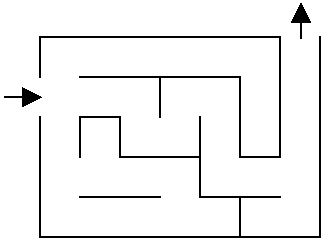 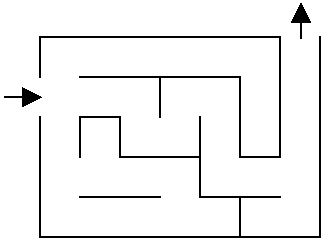 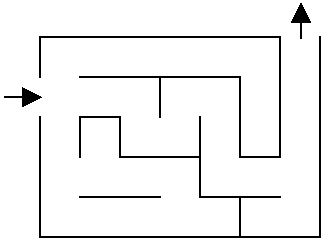 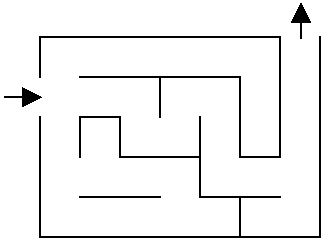 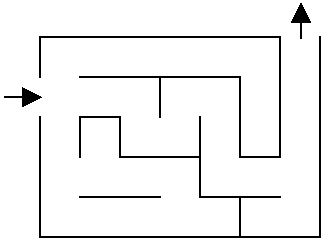 13
7
6
12
5
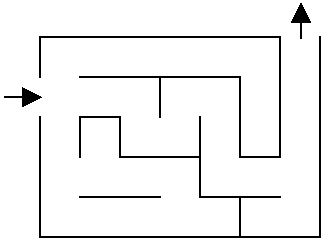 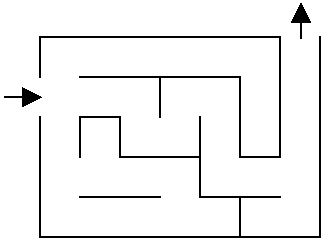 11
10
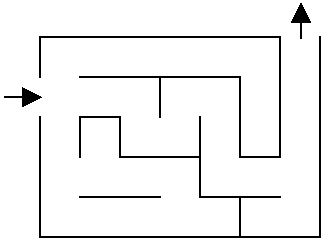 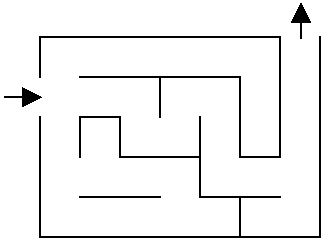 15
14
to_visit
- take a state off the to_visit list
- if it’s the goal state
we’re done!
- if it’s not the goal state
Add all of the successive states to the to_visit list
repeat
Is it a goal state?
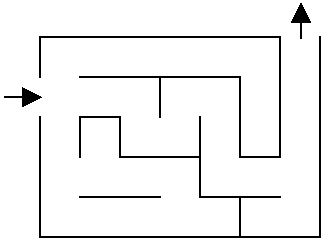 1
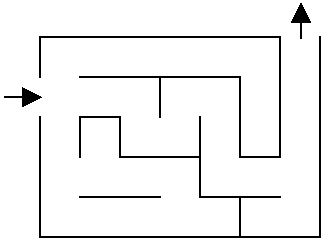 4
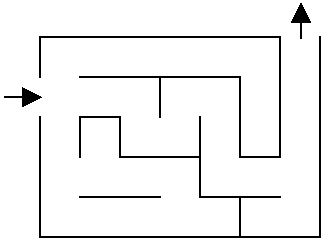 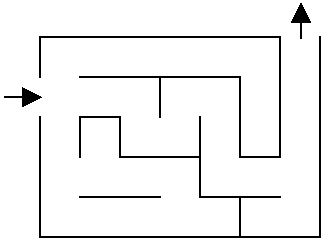 3
2
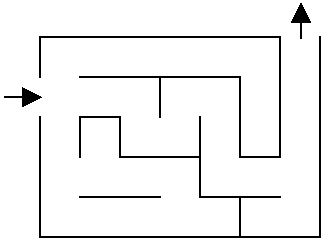 9
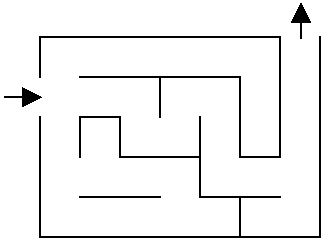 8
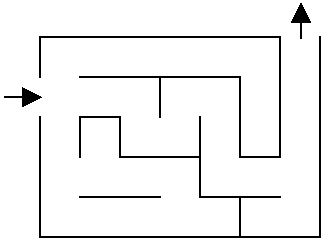 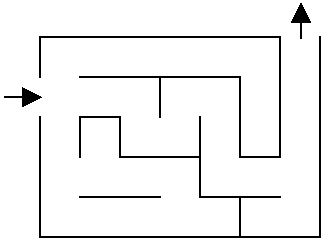 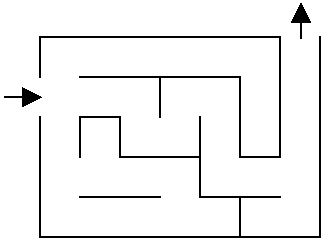 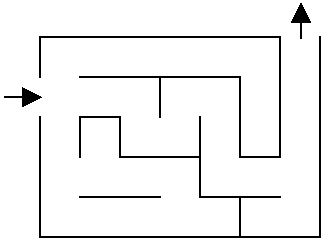 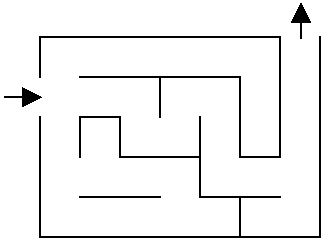 13
7
6
12
5
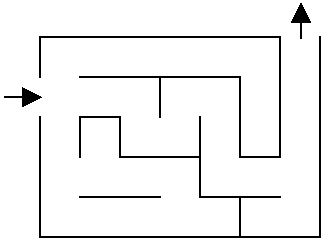 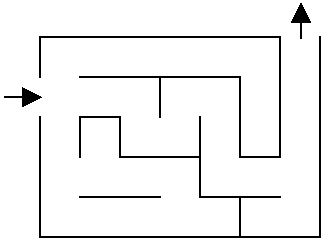 11
10
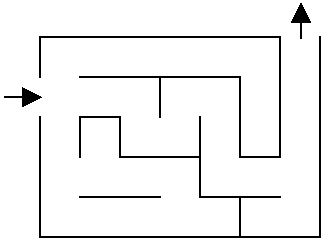 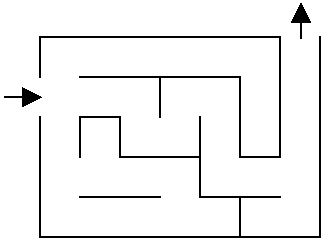 15
14
to_visit
- take a state off the to_visit list
- if it’s the goal state
we’re done!
- if it’s not the goal state
Add all of the successive states to the to_visit list
repeat
2
3
4
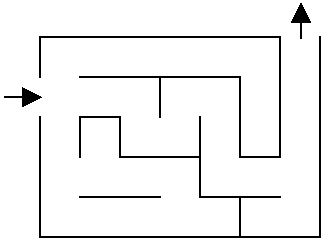 1
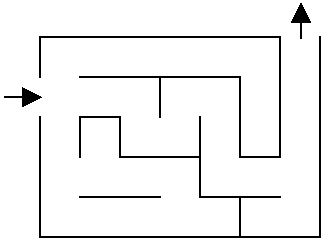 4
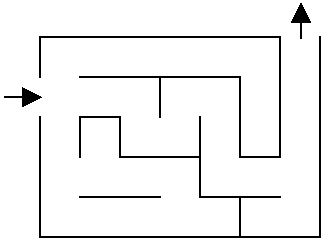 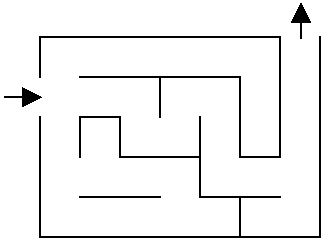 3
2
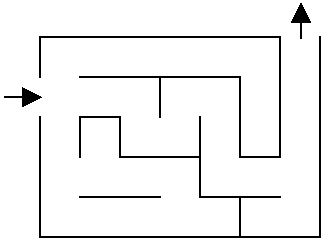 9
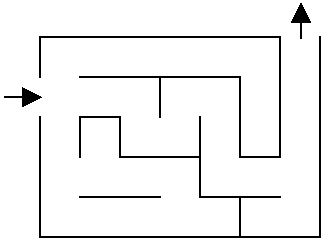 8
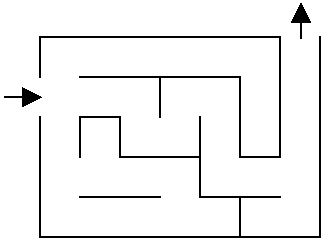 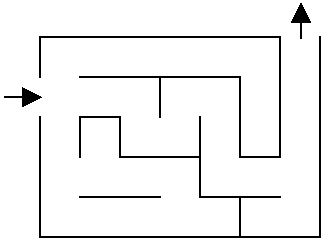 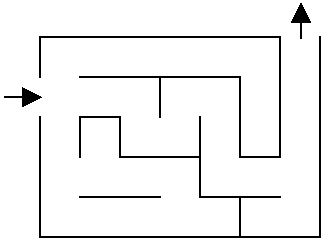 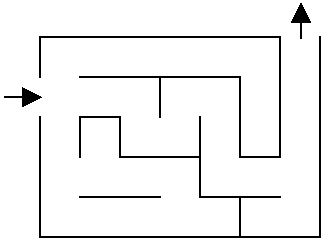 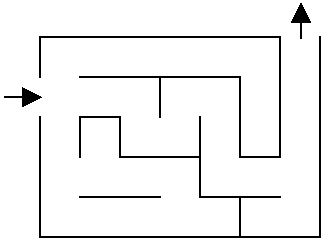 13
7
6
12
5
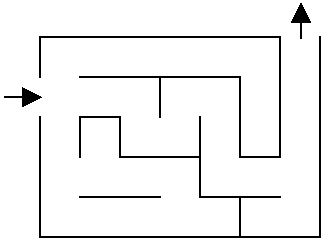 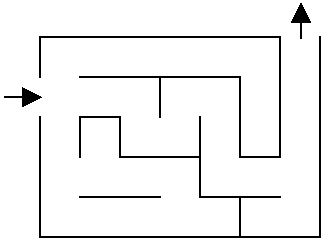 11
10
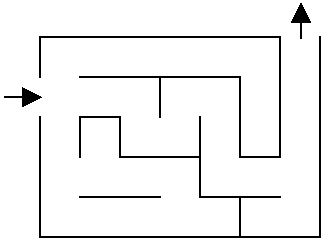 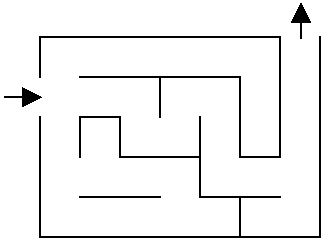 15
14
to_visit
- take a state off the to_visit list
- if it’s the goal state
we’re done!
- if it’s not the goal state
Add all of the successive states to the to_visit list
repeat
2
3
4
Which one?
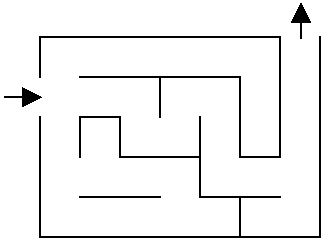 1
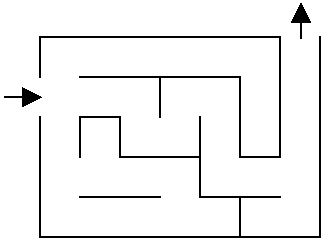 4
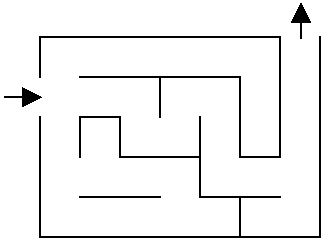 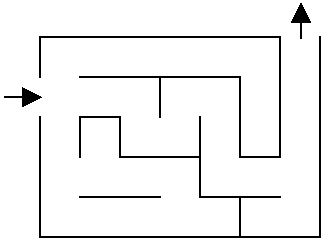 3
2
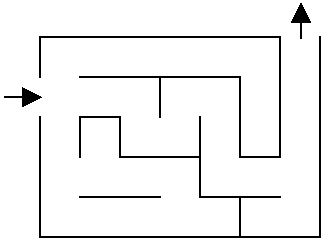 9
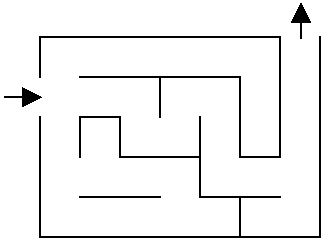 8
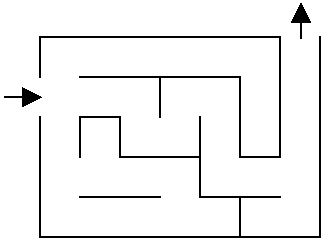 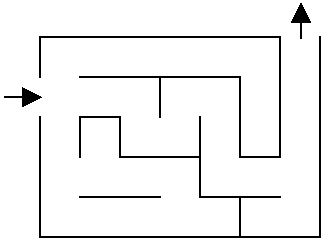 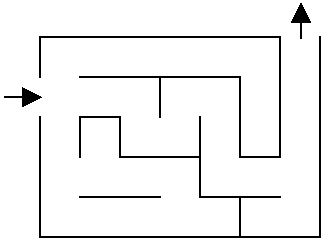 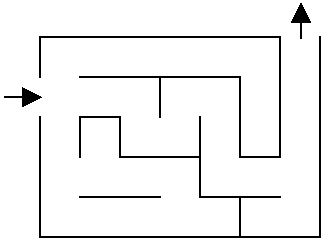 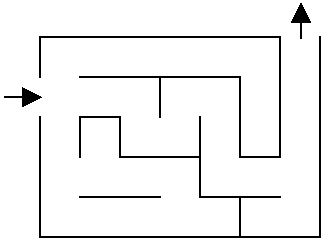 13
7
6
12
5
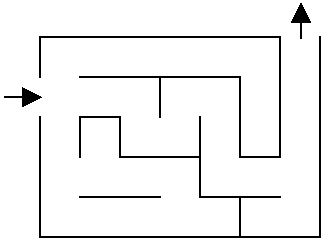 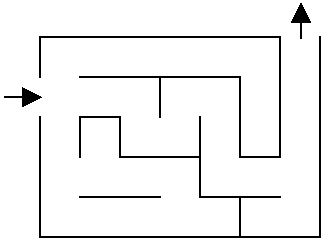 11
10
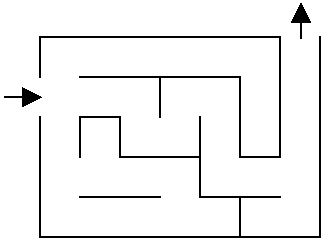 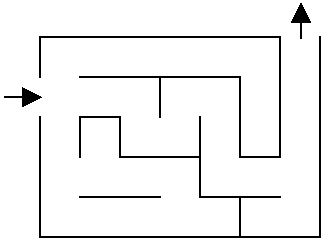 15
14
to_visit
- take a state off the to_visit list
- if it’s the goal state
we’re done!
- if it’s not the goal state
Add all of the successive states to the to_visit list
repeat
3
4
Is it a goal state?
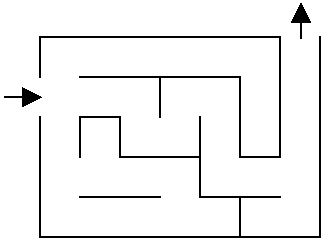 1
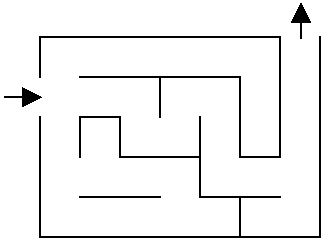 4
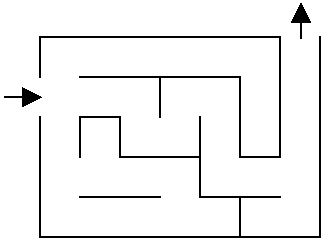 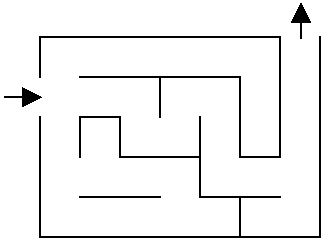 3
2
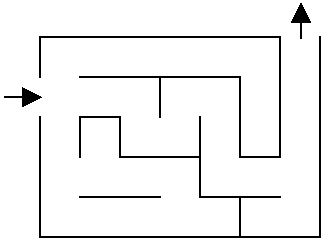 9
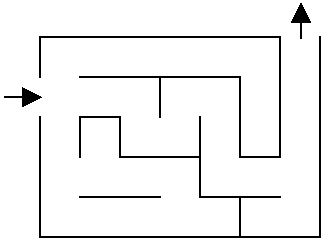 8
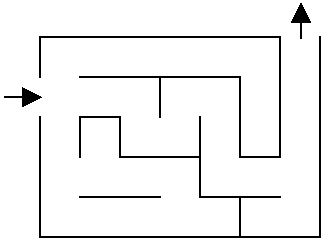 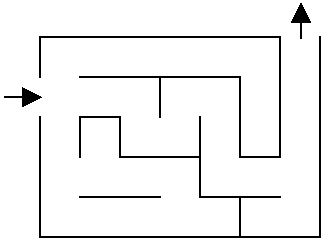 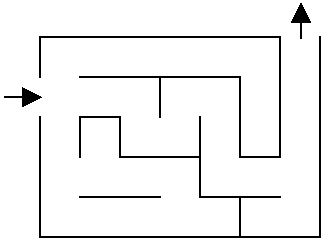 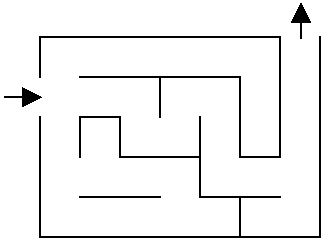 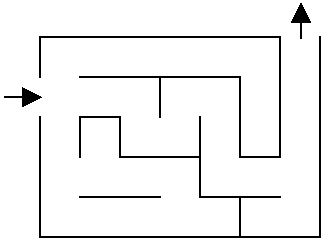 13
7
6
12
5
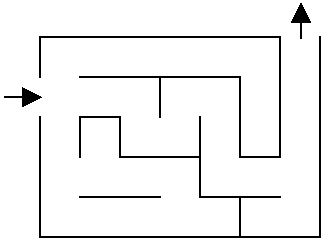 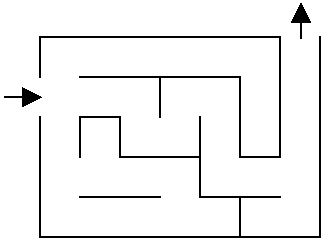 11
10
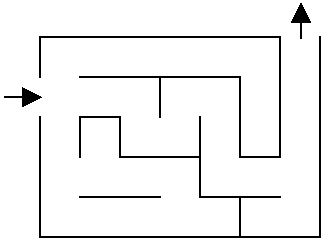 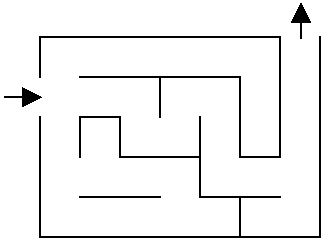 15
14
to_visit
- take a state off the to_visit list
- if it’s the goal state
we’re done!
- if it’s not the goal state
Add all of the successive states to the to_visit list
repeat
3
4
Where should we add them in the list?
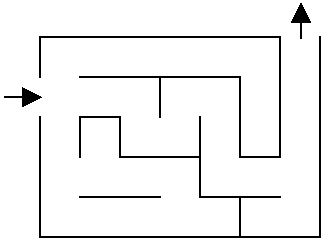 1
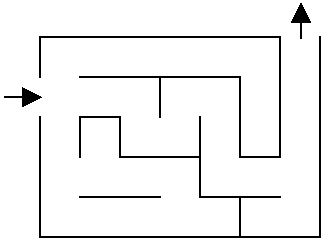 4
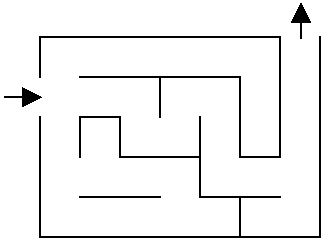 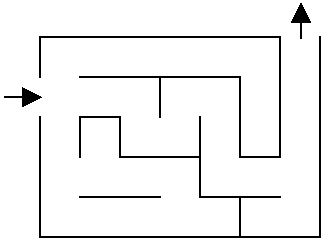 3
2
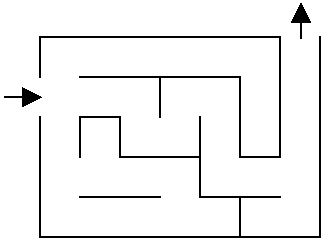 9
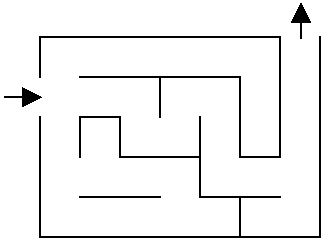 8
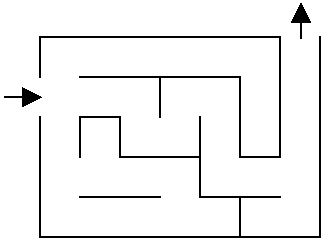 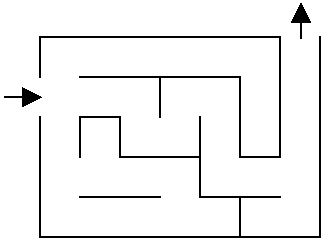 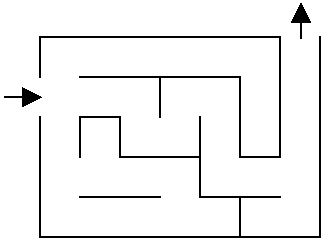 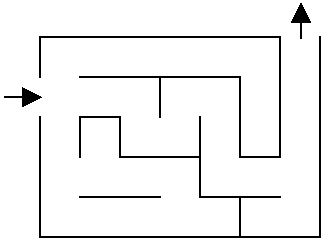 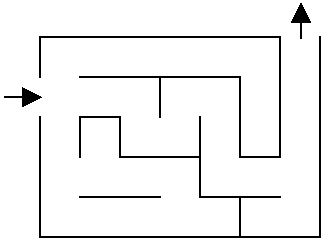 13
7
6
12
5
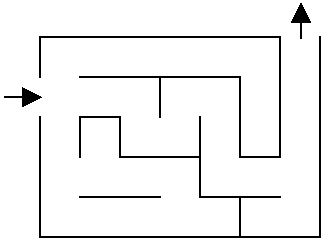 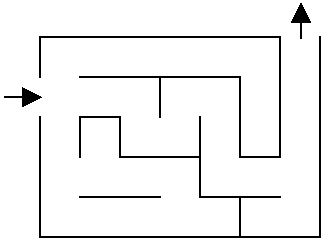 11
10
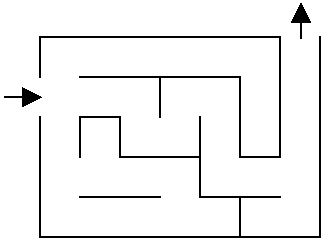 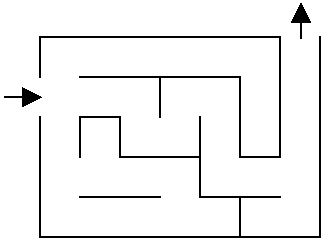 15
14
to_visit
- take a state off the to_visit list
- if it’s the goal state
we’re done!
- if it’s not the goal state
Add all of the successive states to the to_visit list
repeat
5
3
4
Let’s add them to the front
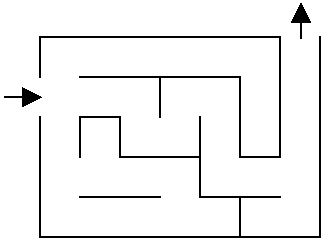 1
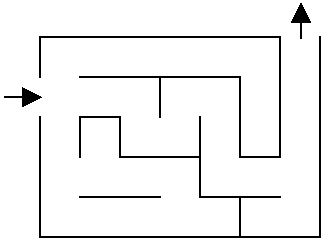 4
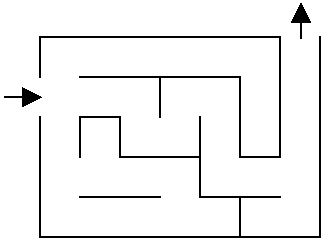 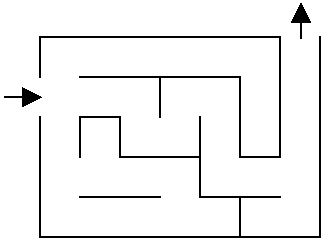 3
2
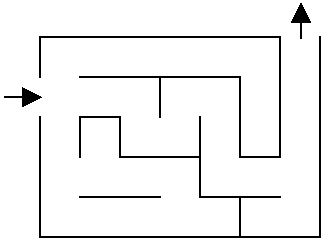 9
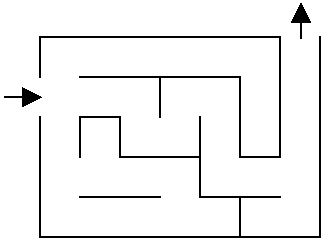 8
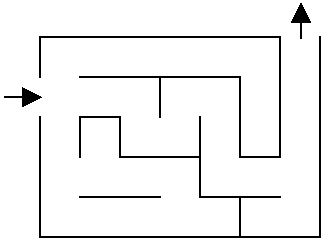 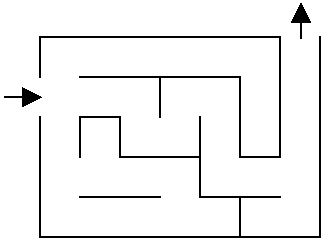 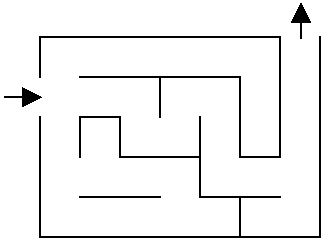 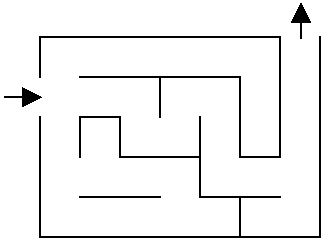 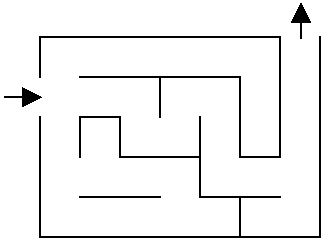 13
7
6
12
5
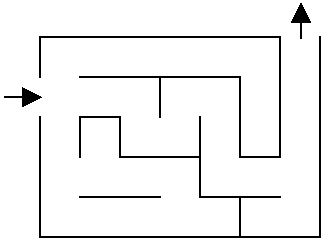 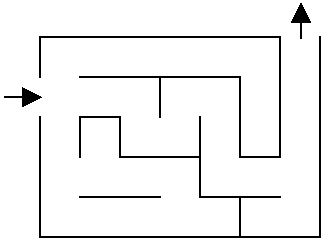 11
10
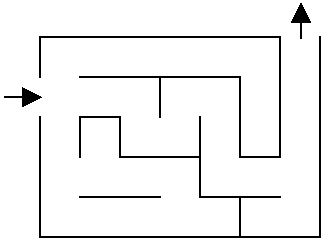 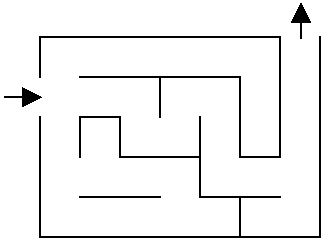 15
14
to_visit
- take a state off the to_visit list
- if it’s the goal state
we’re done!
- if it’s not the goal state
Add all of the successive states to the to_visit list
repeat
3
4
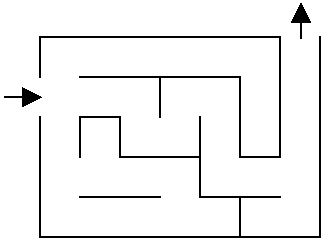 1
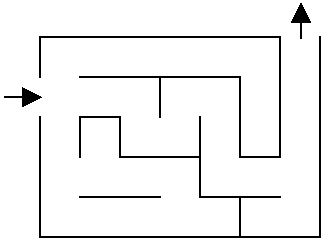 4
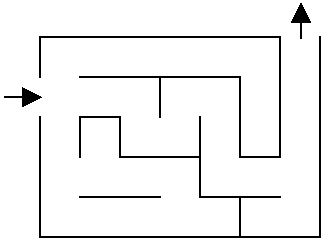 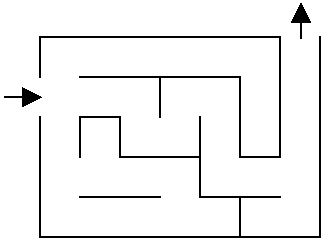 3
2
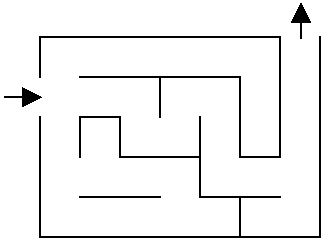 9
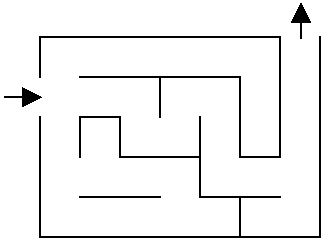 8
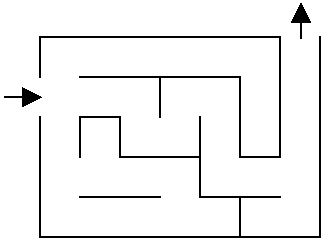 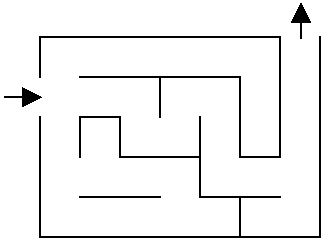 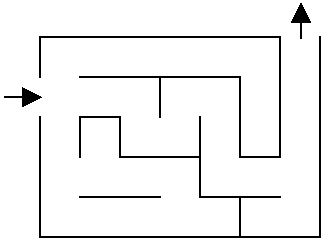 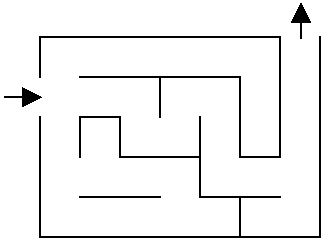 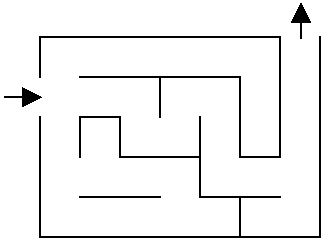 13
7
6
12
5
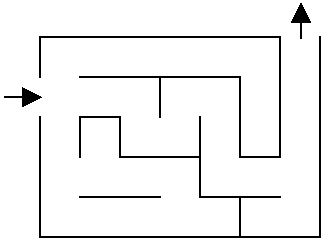 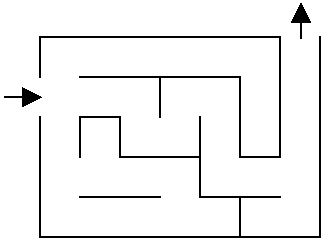 11
10
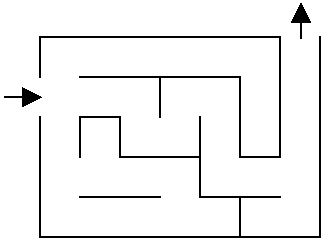 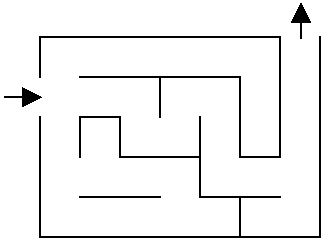 15
14
to_visit
- take a state off the to_visit list
- if it’s the goal state
we’re done!
- if it’s not the goal state
Add all of the successive states to the to_visit list
repeat
3
4
What do we do here?
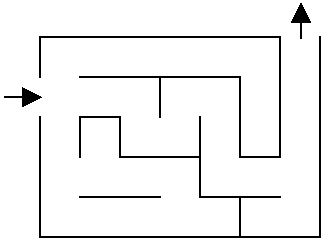 1
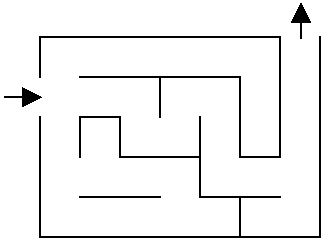 4
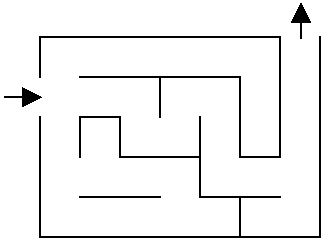 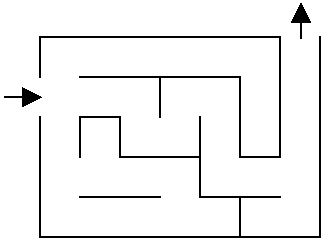 3
2
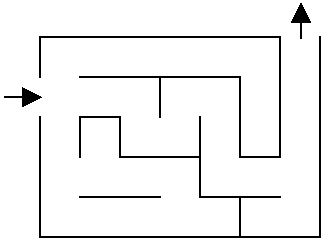 9
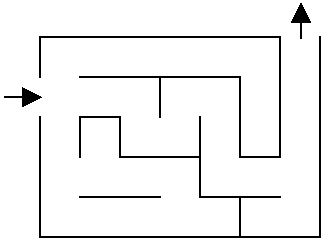 8
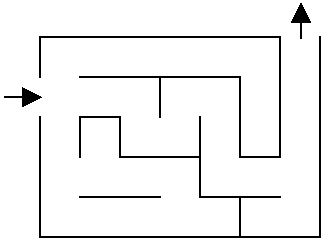 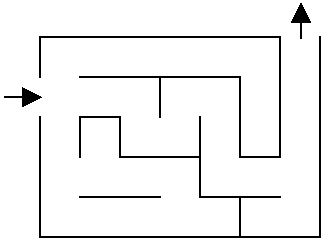 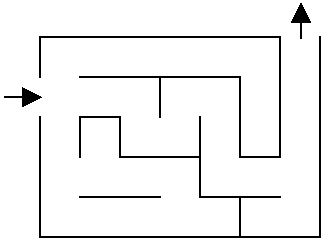 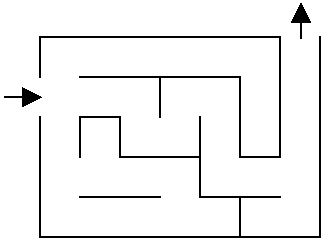 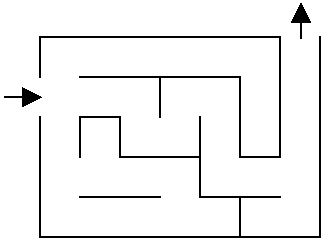 13
7
6
12
5
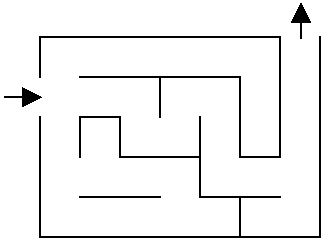 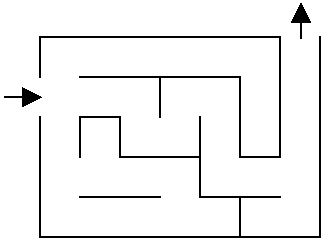 11
10
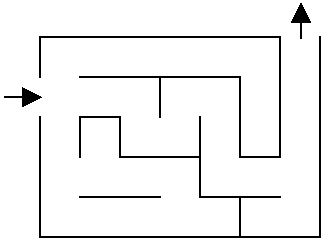 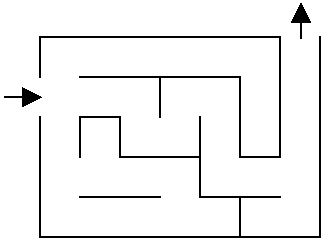 15
14
to_visit
- take a state off the to_visit list
- if it’s the goal state
we’re done!
- if it’s not the goal state
Add all of the successive states to the to_visit list
repeat
3
4
list keeps track of where to go next, i.e. the states we know about but haven’t explored
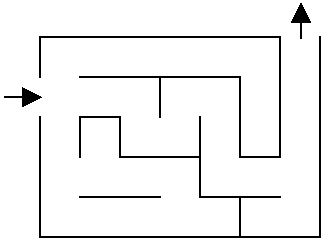 1
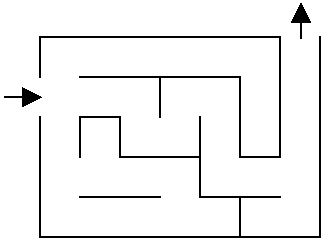 4
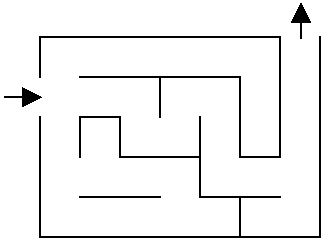 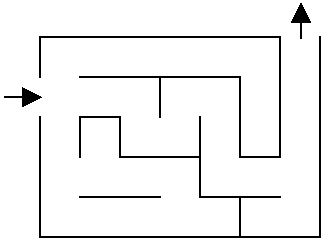 3
2
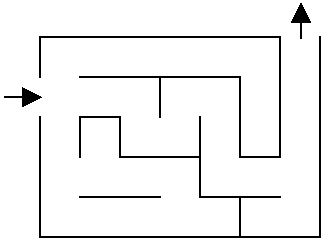 9
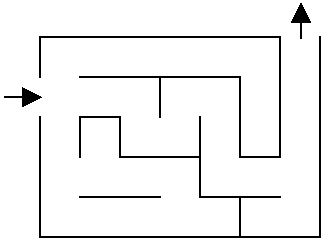 8
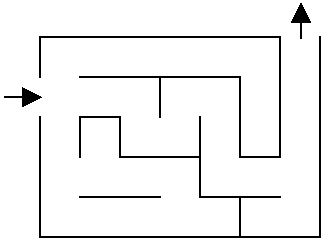 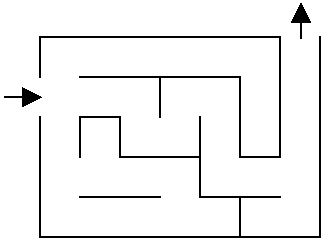 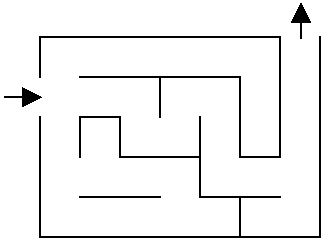 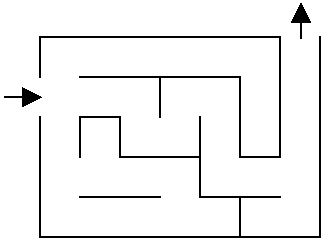 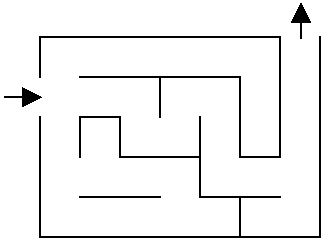 13
7
6
12
5
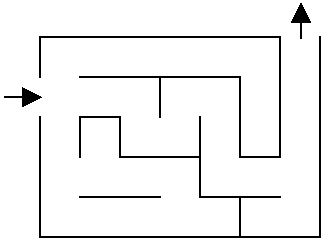 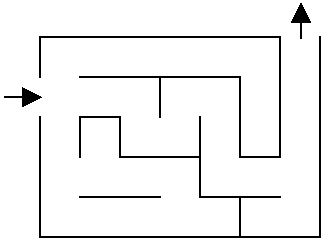 11
10
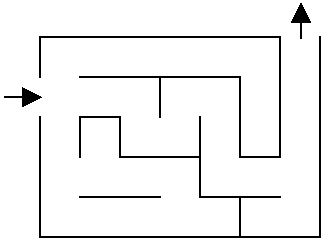 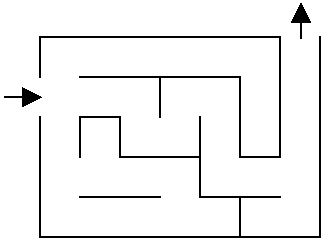 15
14
to_visit
- take a state off the to_visit list
- if it’s the goal state
we’re done!
- if it’s not the goal state
Add all of the successive states to the to_visit list
repeat
4
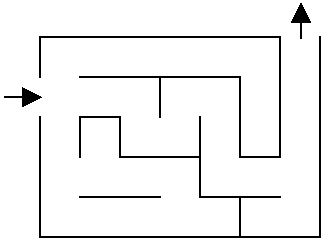 1
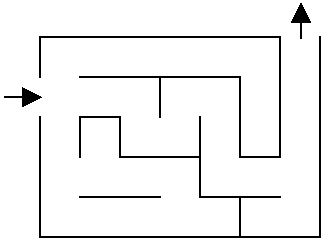 4
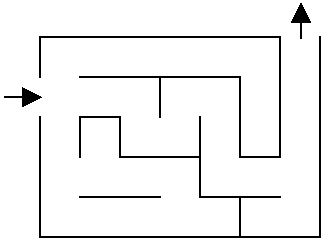 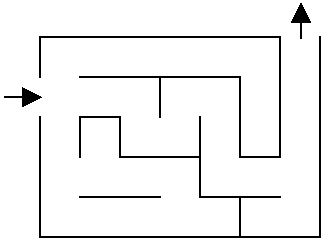 3
2
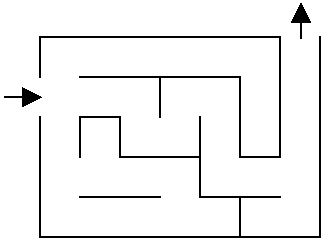 9
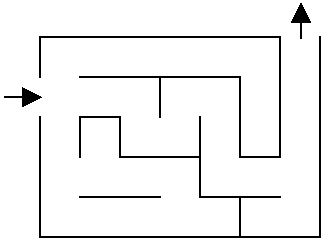 8
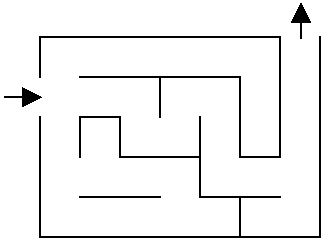 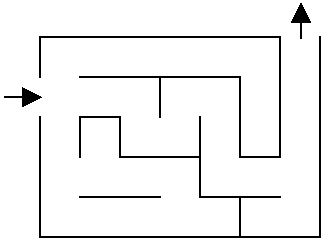 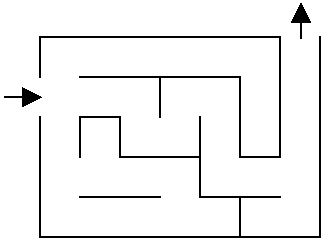 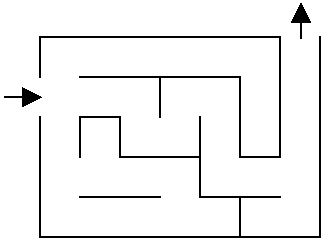 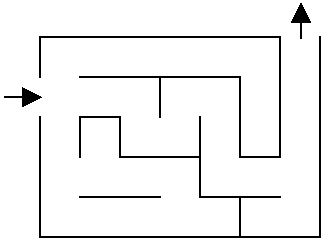 13
7
6
12
5
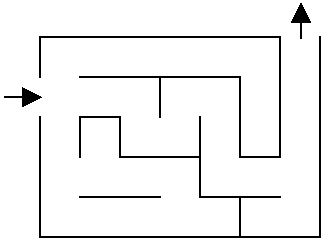 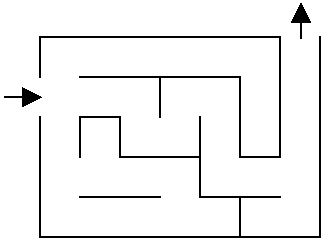 11
10
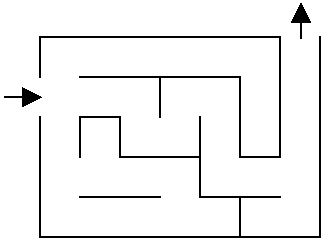 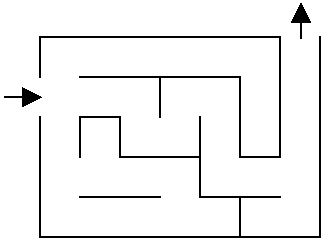 15
14
to_visit
- take a state off the to_visit list
- if it’s the goal state
we’re done!
- if it’s not the goal state
Add all of the successive states to the to_visit list
repeat
6
7
4
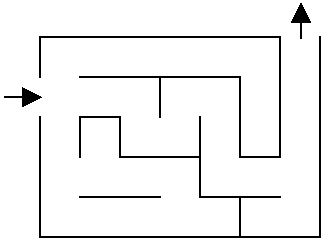 1
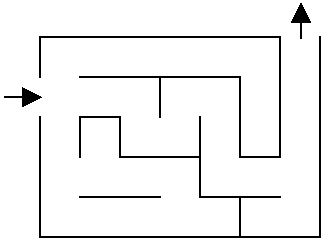 4
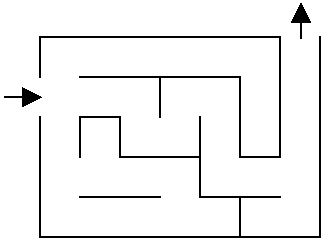 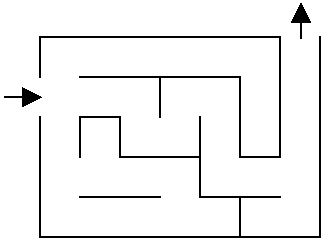 3
2
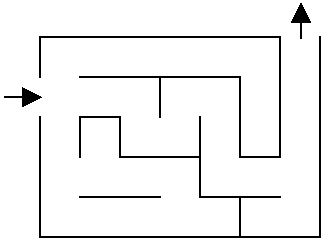 9
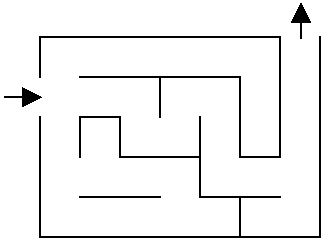 8
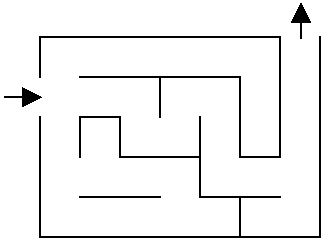 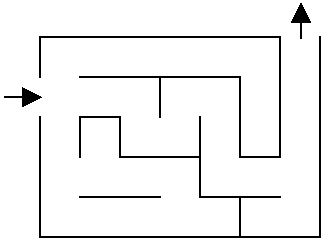 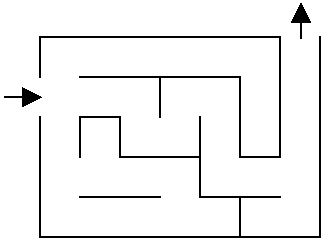 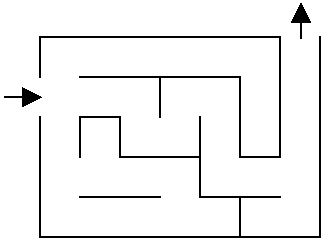 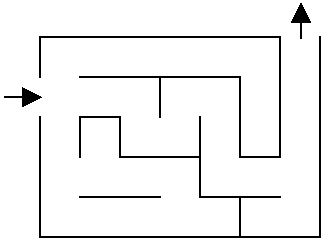 13
7
6
12
5
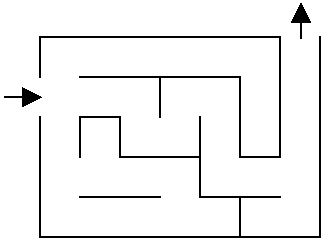 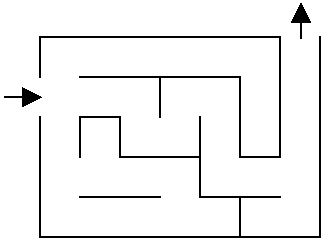 11
10
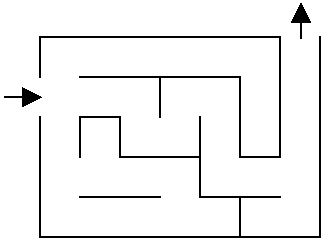 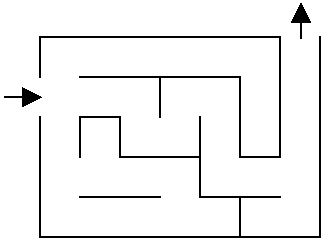 15
14
to_visit
- take a state off the to_visit list
- if it’s the goal state
we’re done!
- if it’s not the goal state
Add all of the successive states to the to_visit list
repeat
7
4
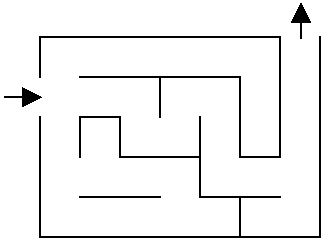 1
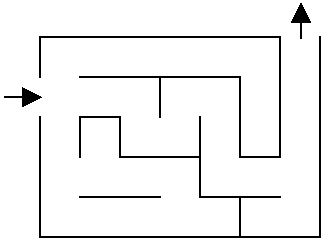 4
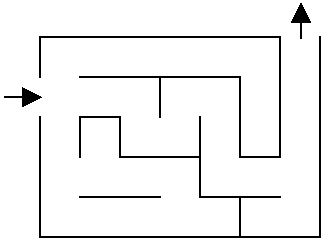 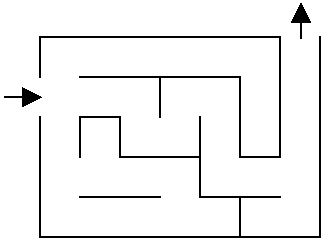 3
2
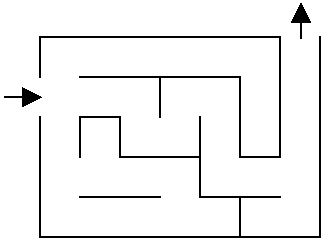 9
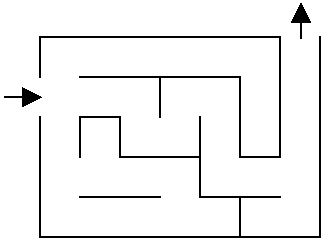 8
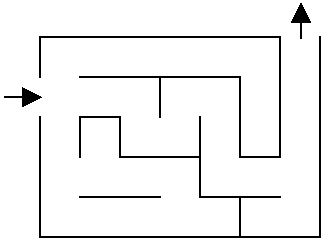 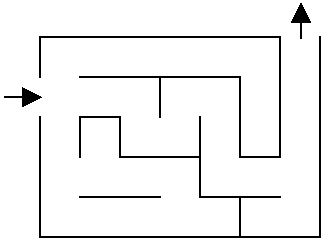 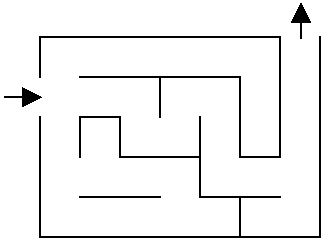 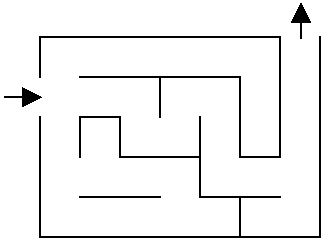 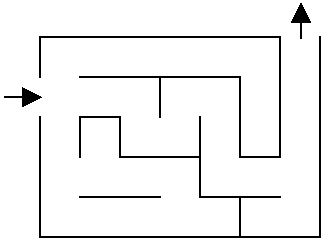 13
7
6
12
5
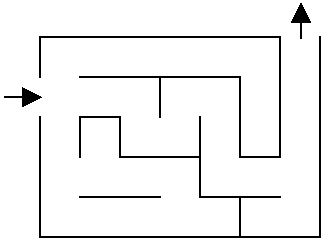 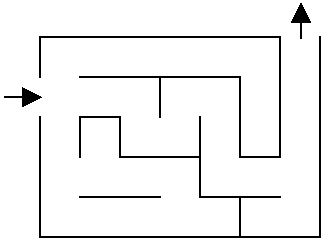 11
10
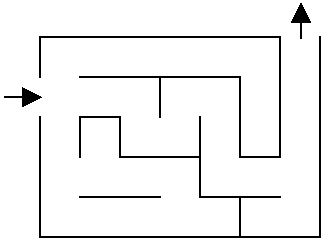 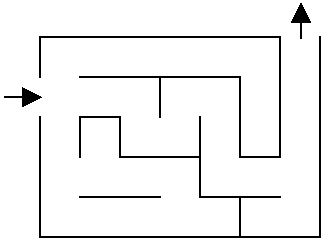 15
14
to_visit
- take a state off the to_visit list
- if it’s the goal state
we’re done!
- if it’s not the goal state
Add all of the successive states to the to_visit list
repeat
4
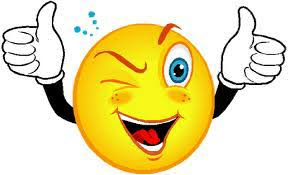 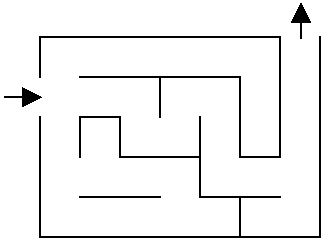 1
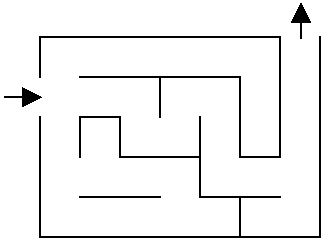 4
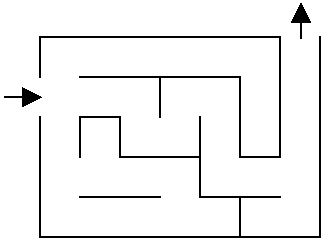 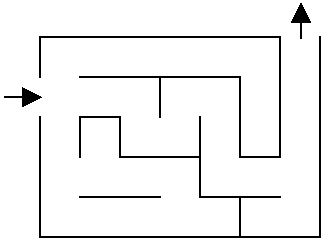 3
2
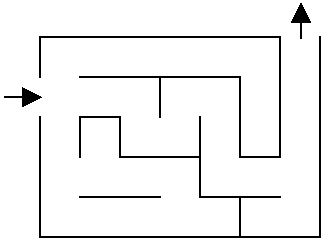 9
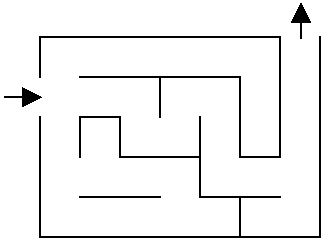 8
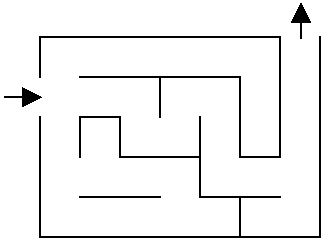 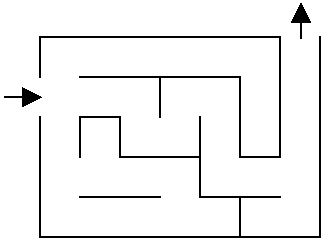 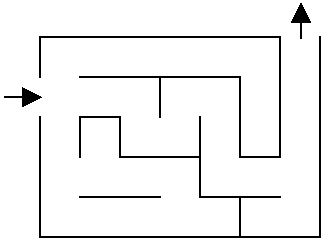 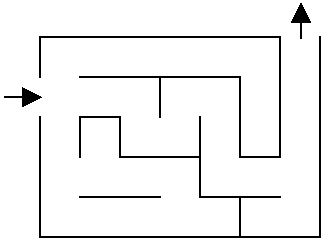 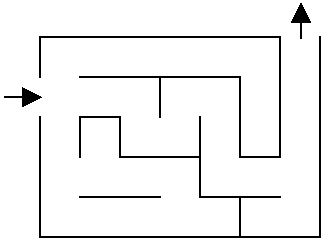 13
7
6
12
5
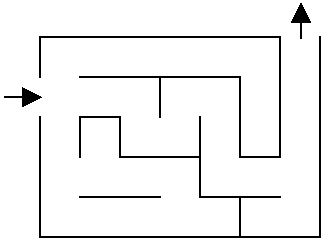 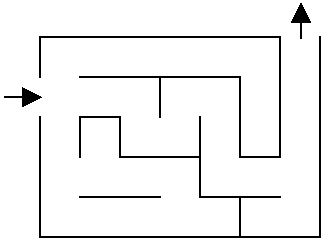 11
10
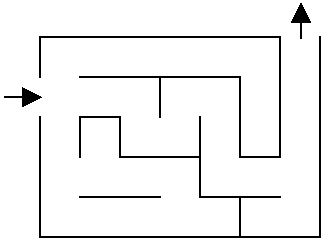 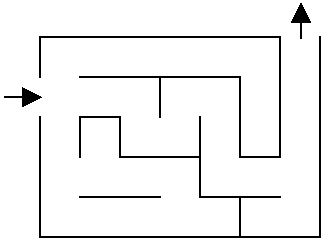 15
14
to_visit
- take a state off the to_visit list
- if it’s the goal state
we’re done!
- if it’s not the goal state
Add all of the successive states to the to_visit list
repeat
5
3
4
What type of structure/list is the to_visit list?
It’s a stack!!! (LIFO)
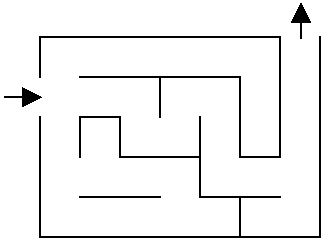 1
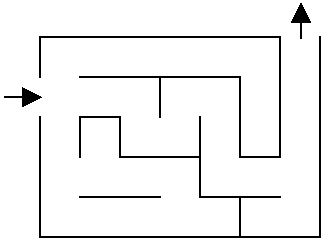 4
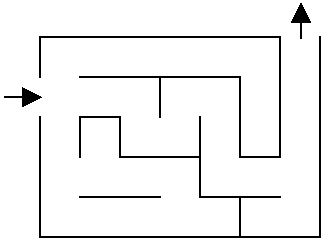 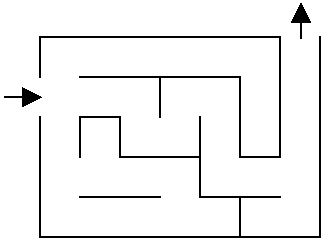 3
2
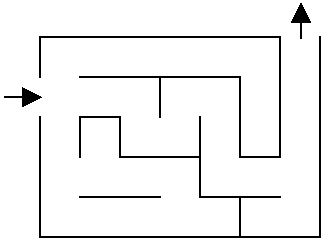 9
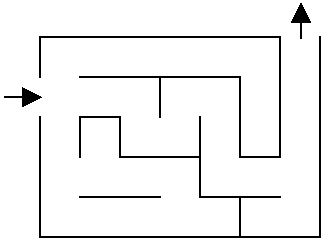 8
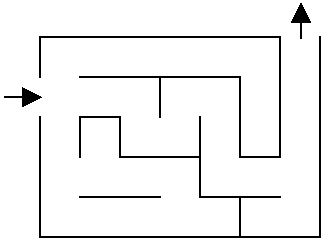 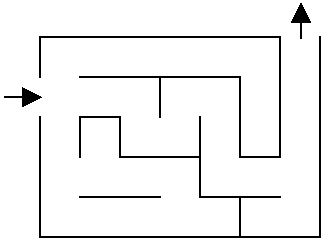 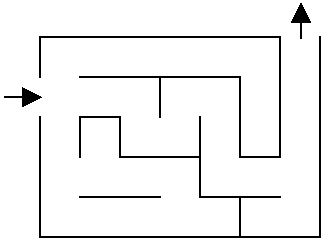 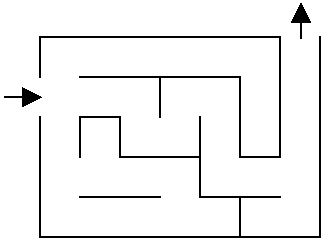 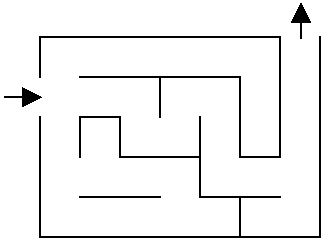 13
7
6
12
5
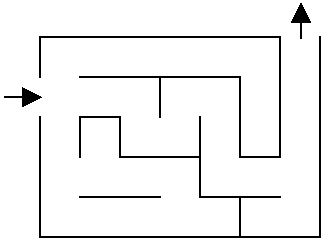 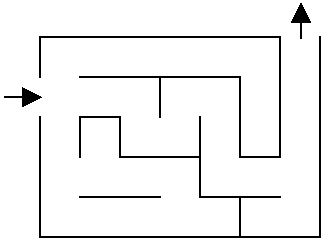 11
10
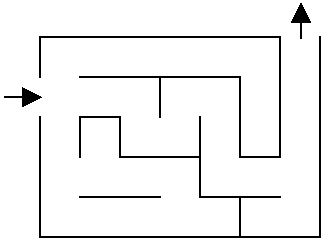 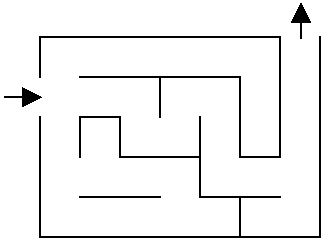 15
14
to_visit
- take a state off the to_visit list
- if it’s the goal state
we’re done!
- if it’s not the goal state
Add all of the successive states to the to_visit list
repeat
1
What would happen if it was a queue?
Search algorithms
add the start state to to_visit

Repeat
take a state off the to_visit list
if it’s the goal state
we’re done!
if it’s not the goal state
Add all of the successive states to the to_visit list
Search algorithms
add the start state to to_visit

Repeat
take a state off the to_visit list
if it’s the goal state
we’re done!
if it’s not the goal state
Add all of the successive states to the to_visit list
Depth first search (DFS): to_visit is a stack
Breadth first search (BFS): to_visit is a queue
N-queens problem
Place N queens on an N by N chess board such that none of the N queens are attacking any other queen.
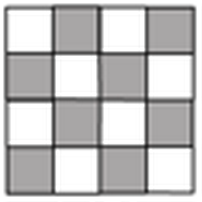 Solution(s)?
N-queens problem
Place N queens on an N by N chess board such that none of the N queens are attacking any other queen.
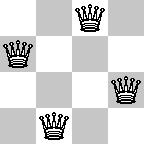 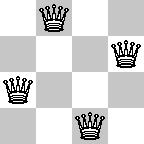 N-queens problem
Place N queens on an N by N chess board such that none of the N queens are attacking any other queen.
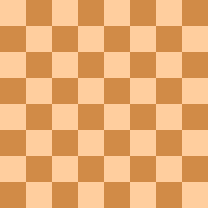 Solution(s)?
N-queens problem
Place N queens on an N by N chess board such that none of the N queens are attacking any other queen.
How do we solve this with search:

What is a state?

What is the start state?

What is the goal?

How do we transition from one state to the next?
Search algorithm
add the start state to to_visit

Repeat
take a state off the to_visit list
if it’s the goal state
we’re done!
if it’s not the goal state
Add all of the successive states to the to_visit list
Is this a goal state?
What states can I get to from the current state?
Any problem that we can define these three things can be plugged into the search algorithm!
N queens problem
http://en.wikipedia.org/wiki/Eight_queens_puzzle